The Road Ahead
Morten Kromberg
Road Map - 2023
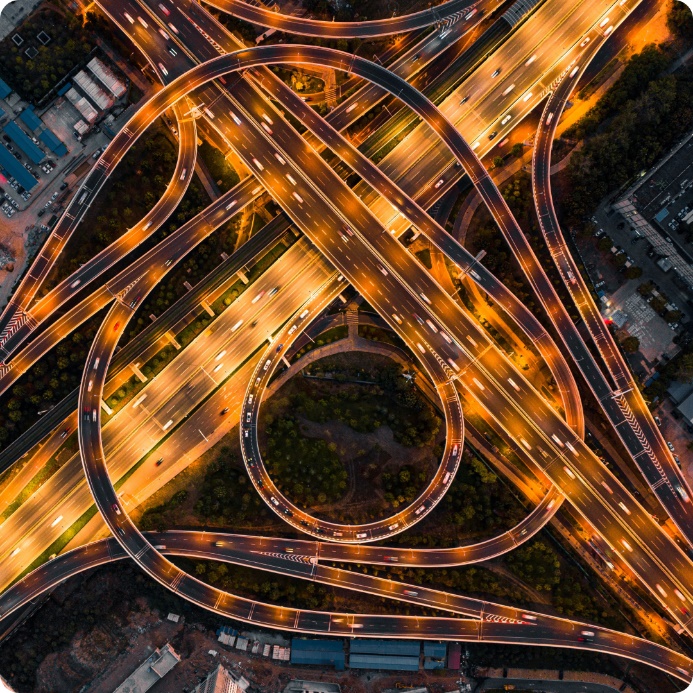 Road Map - 2024
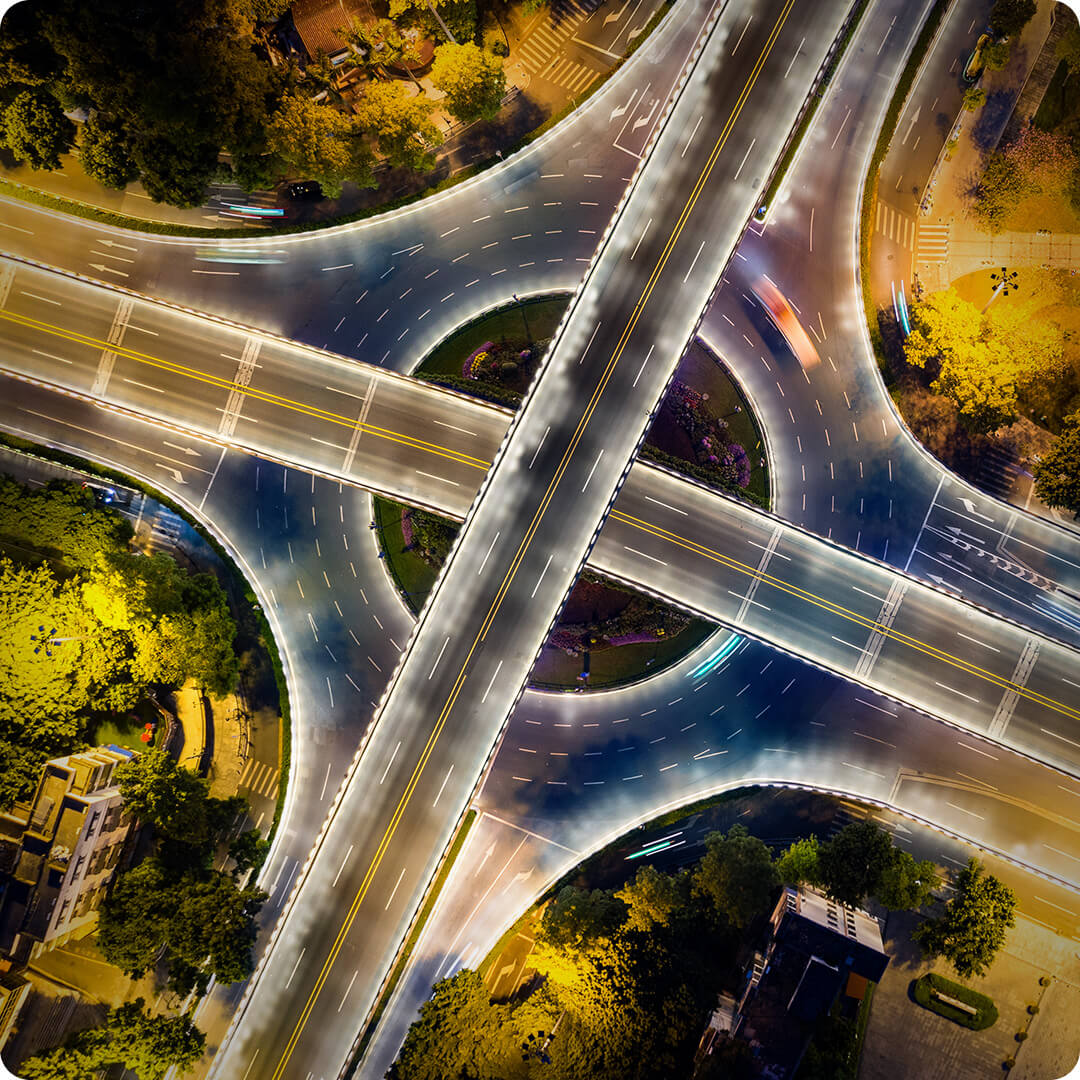 Retirees
Geoff
Gitte
Pete
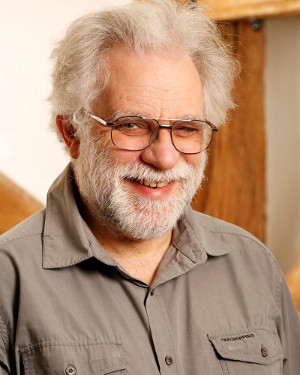 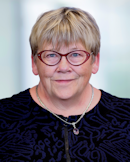 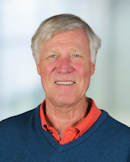 U17 Weds 15:15: Let's Put the Future Behind Us (Panel Discussion)
Dyalog – The Next Generation
2010-2021
2022
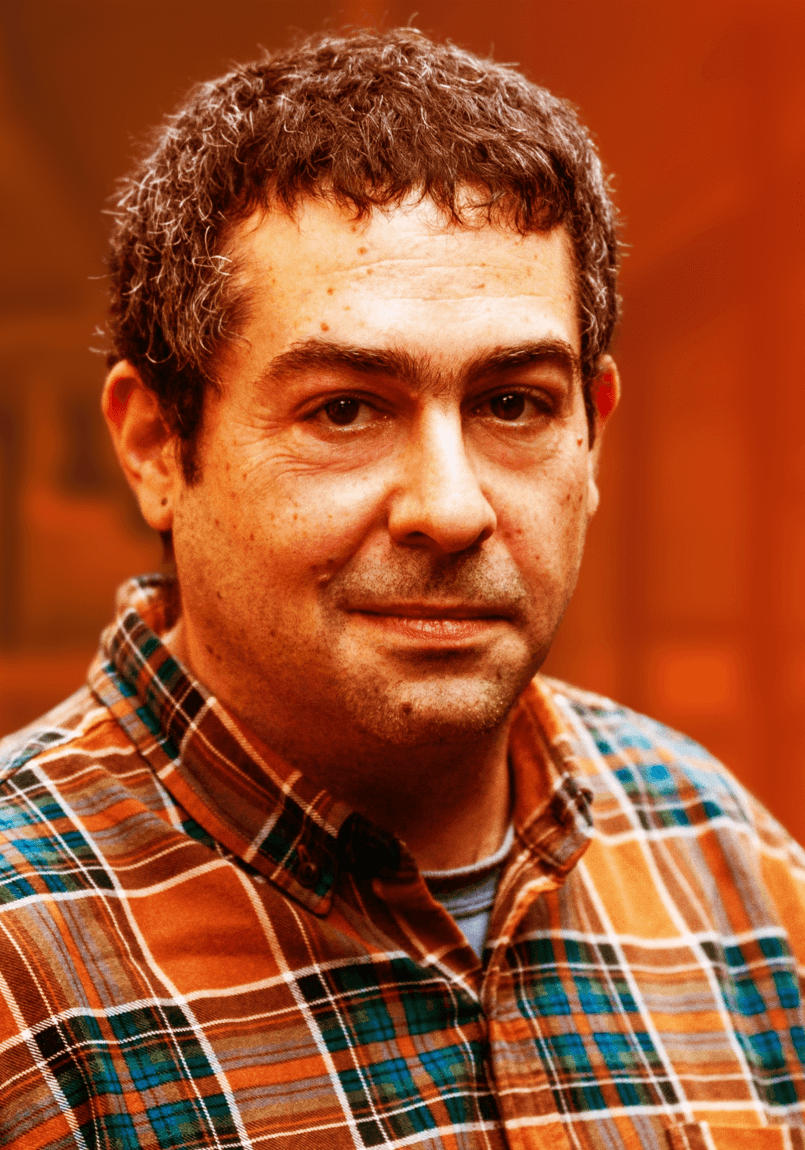 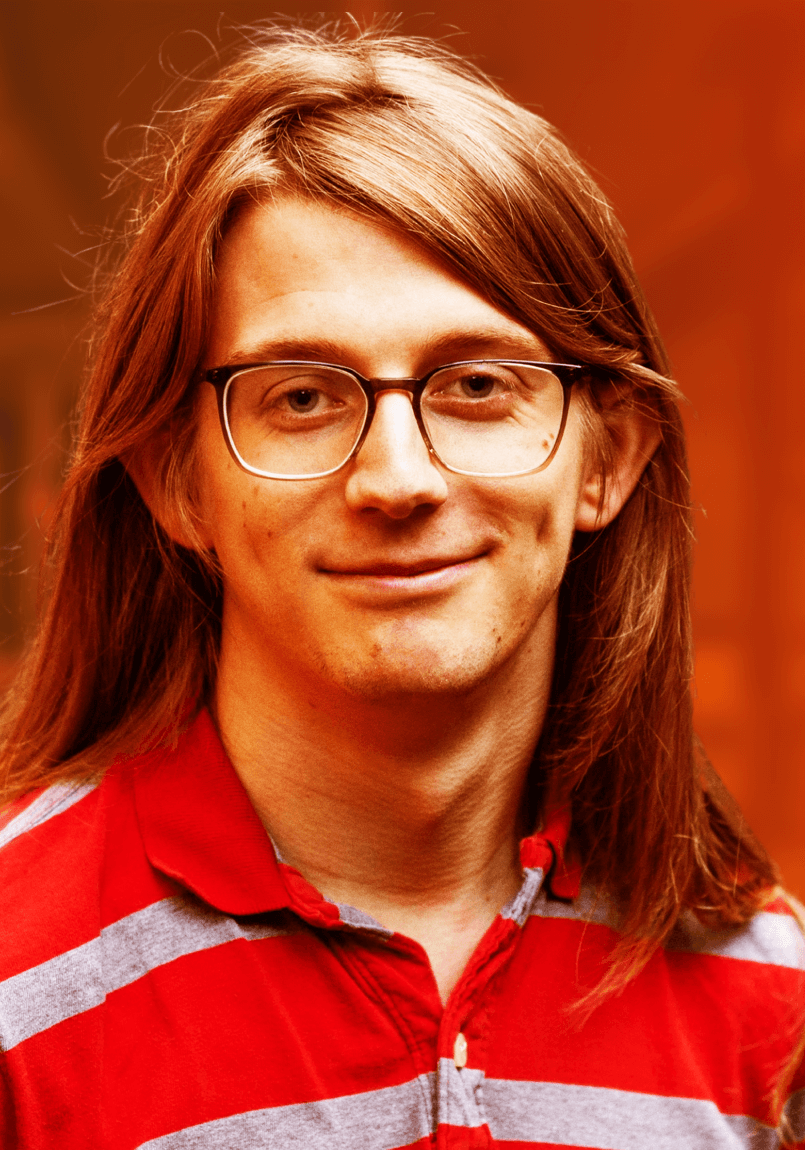 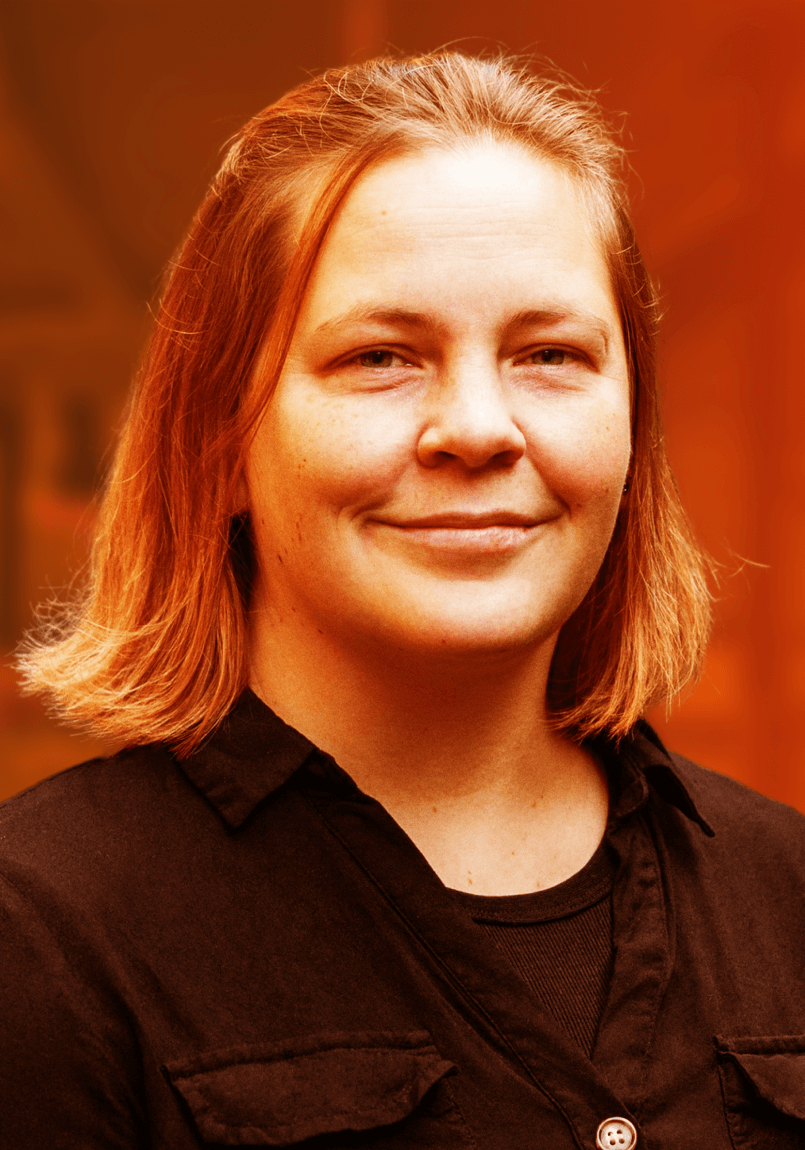 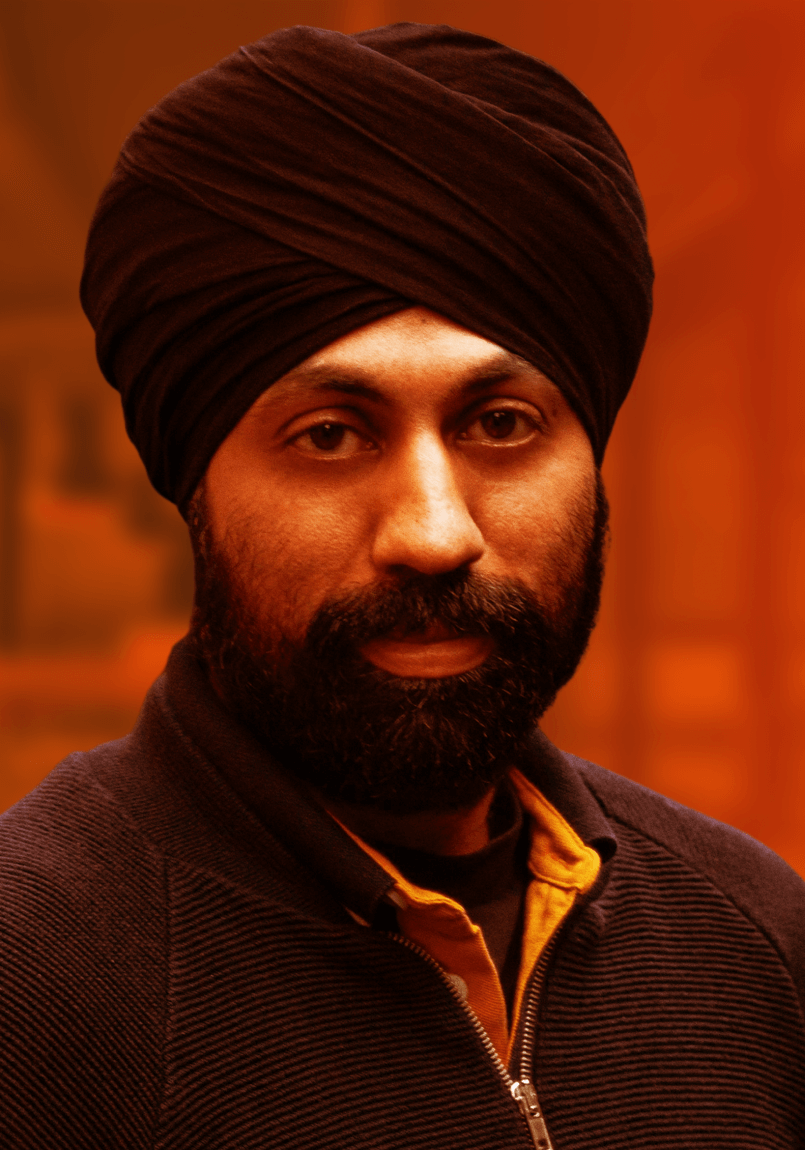 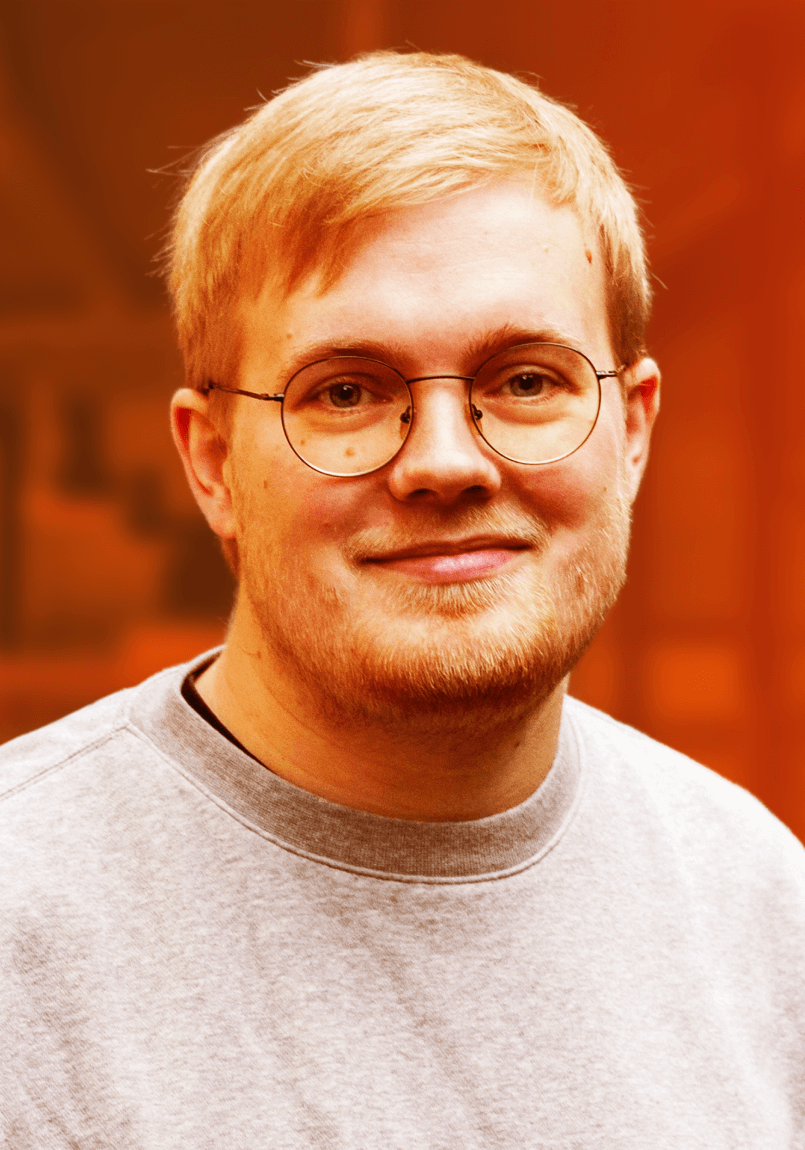 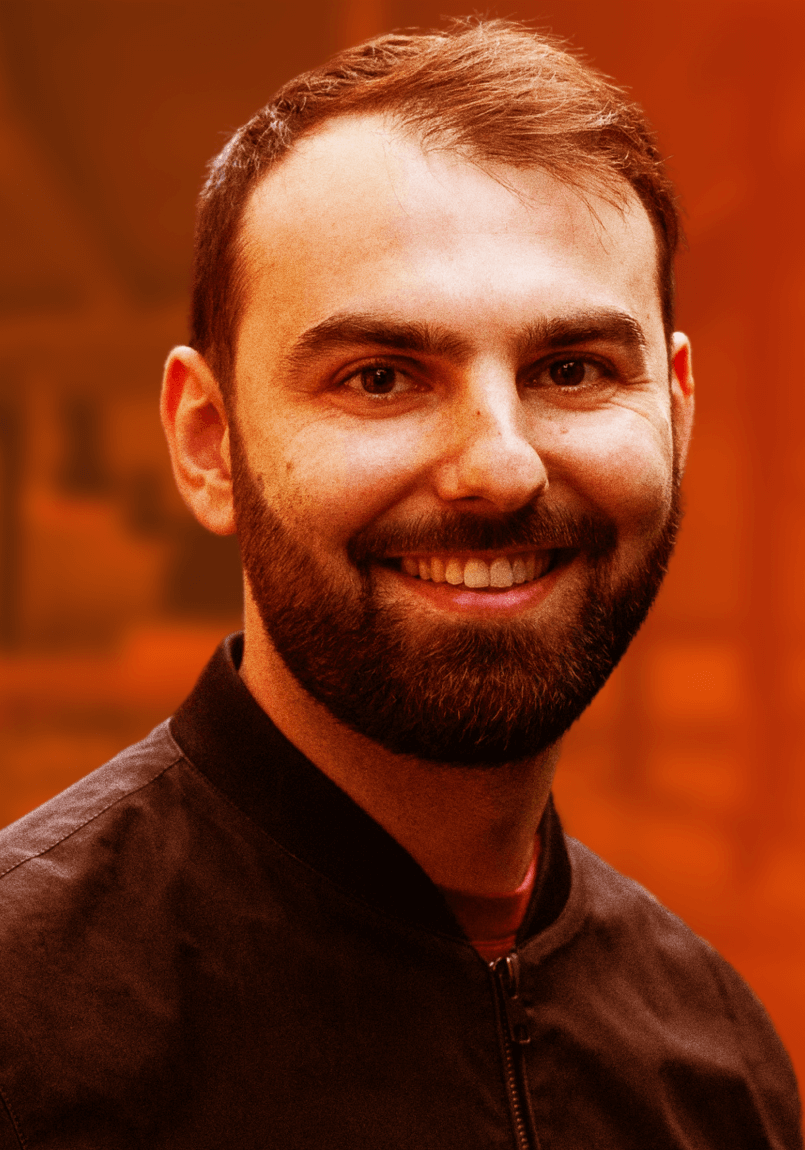 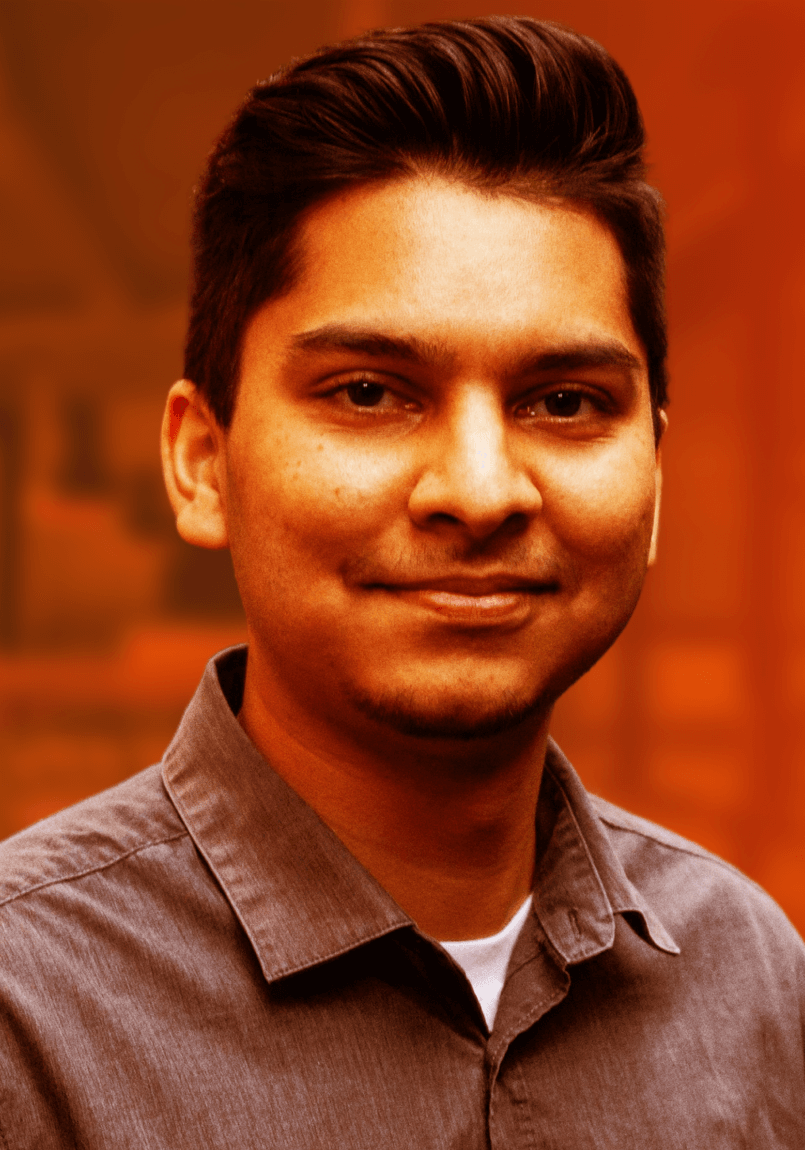 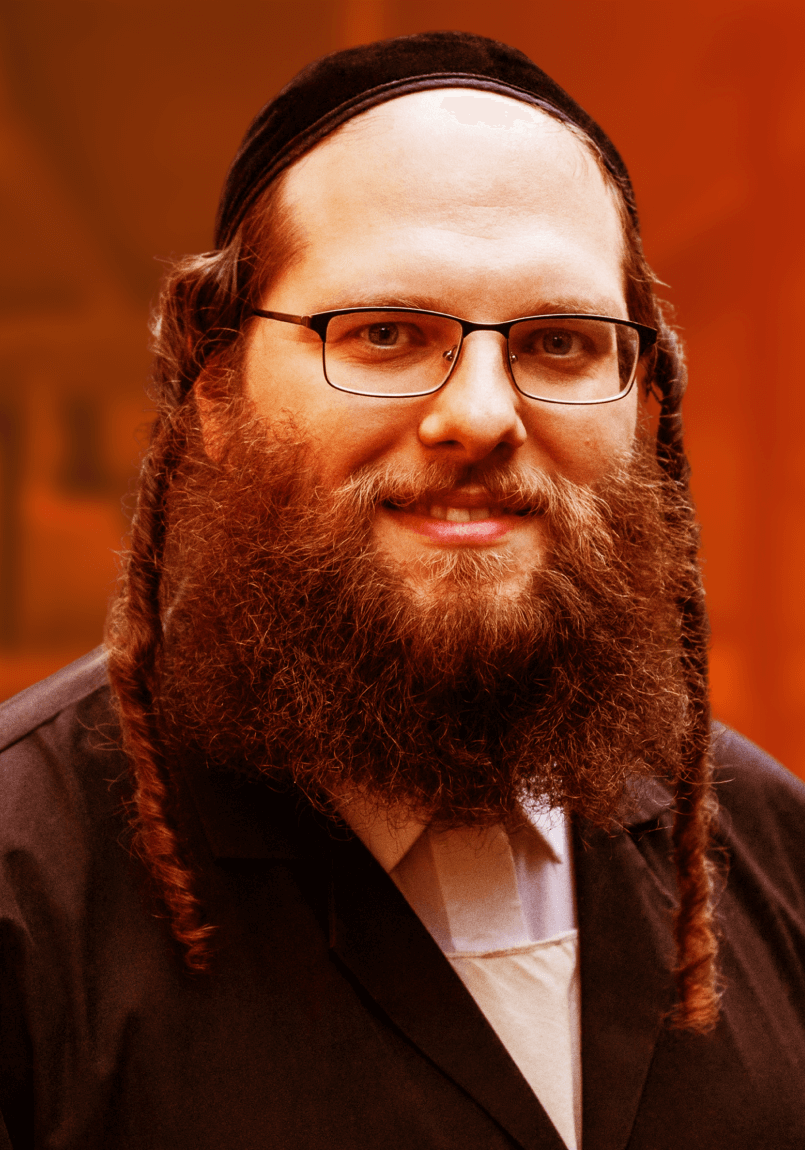 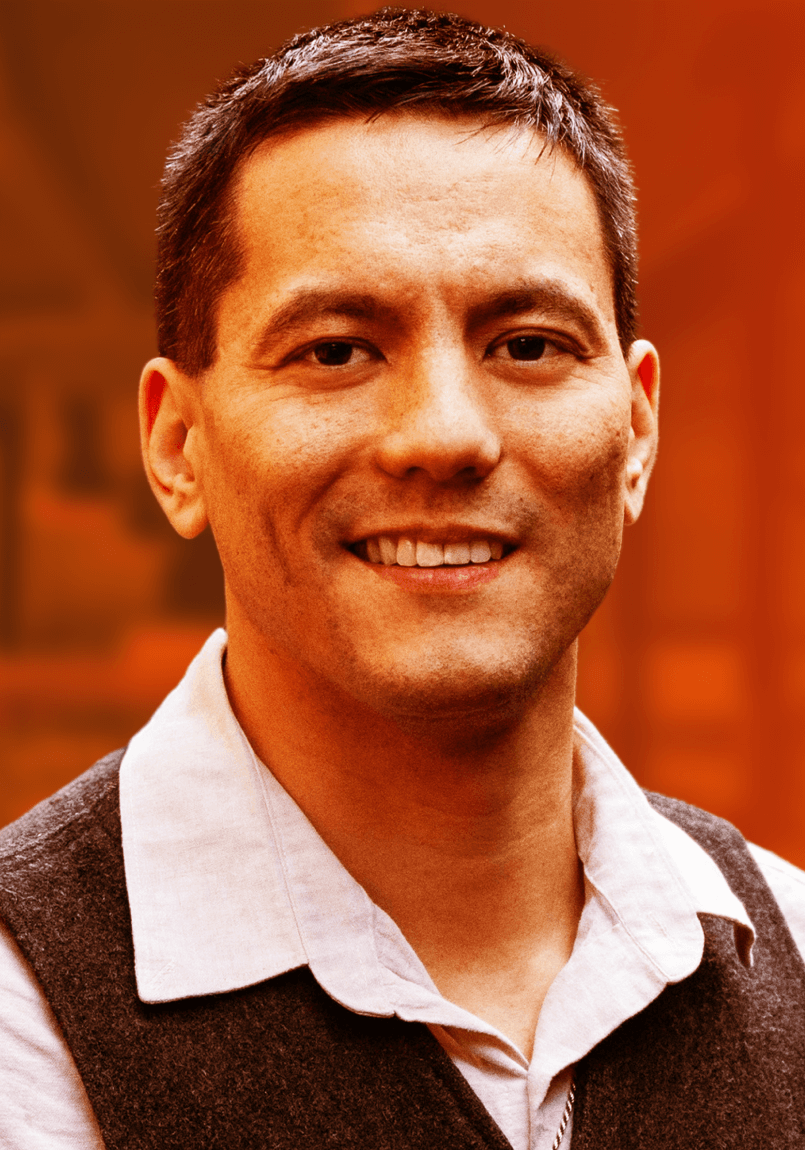 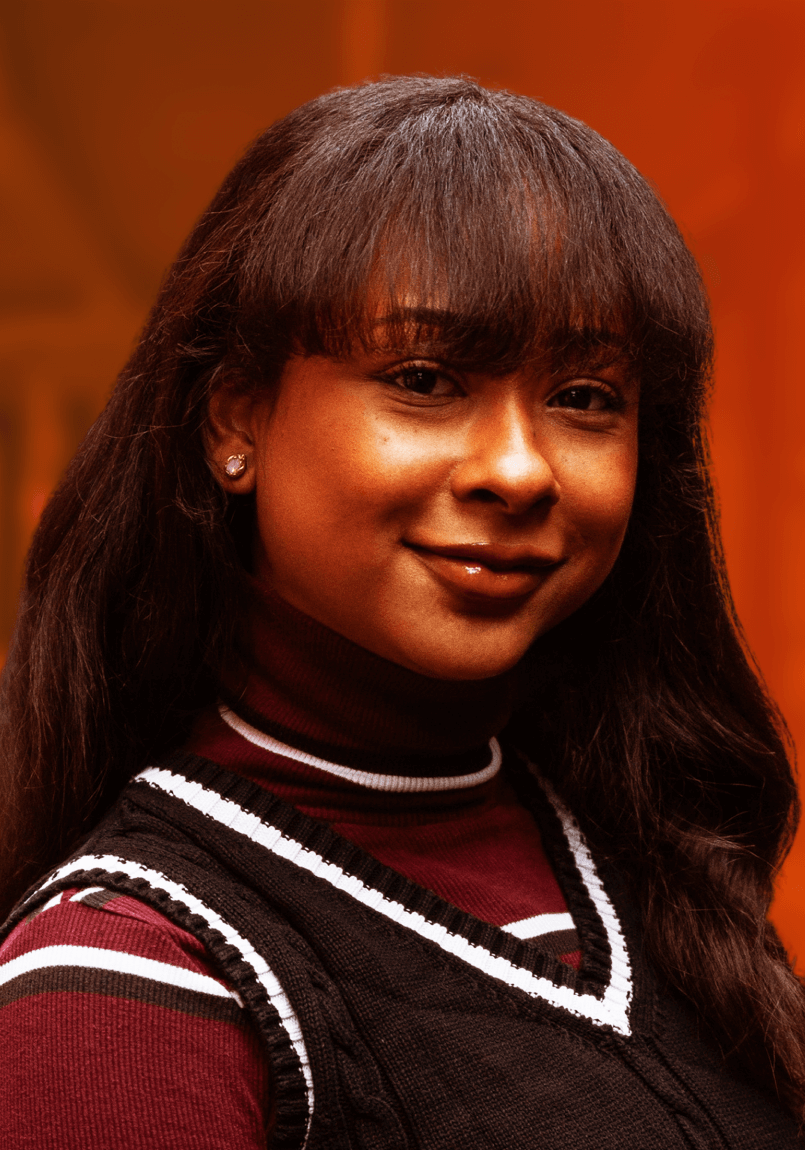 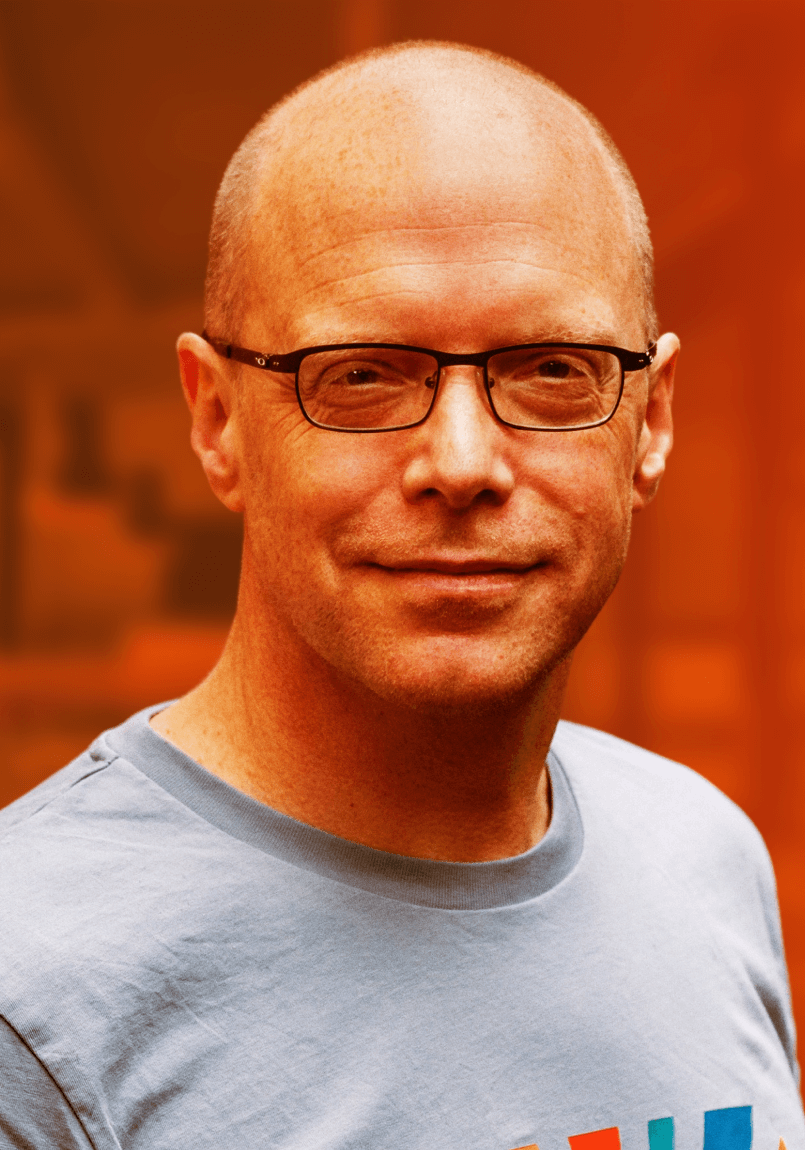 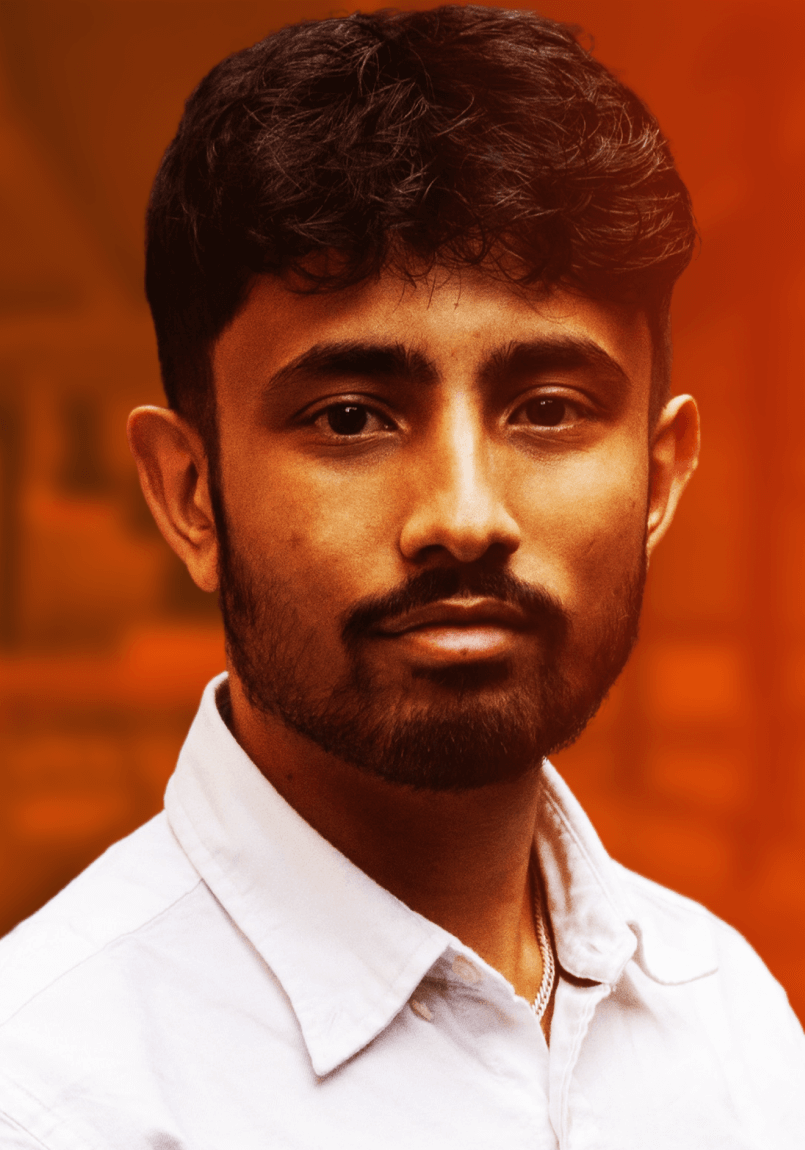 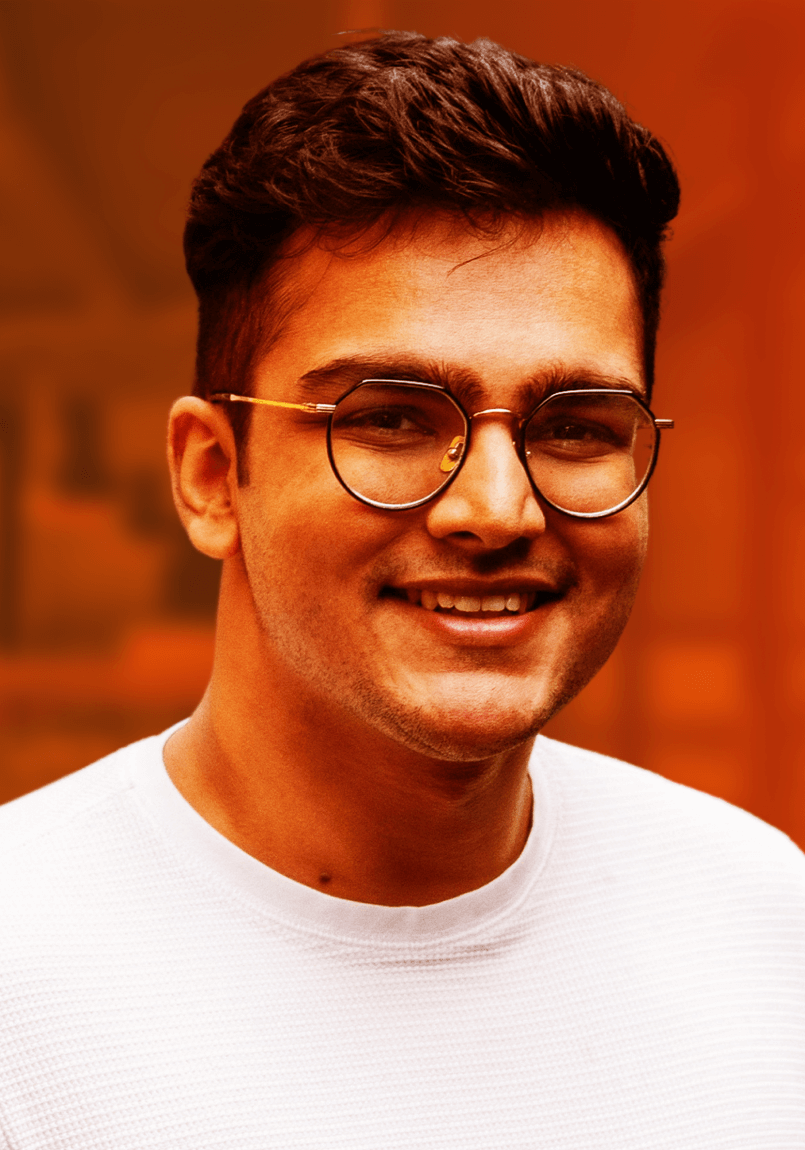 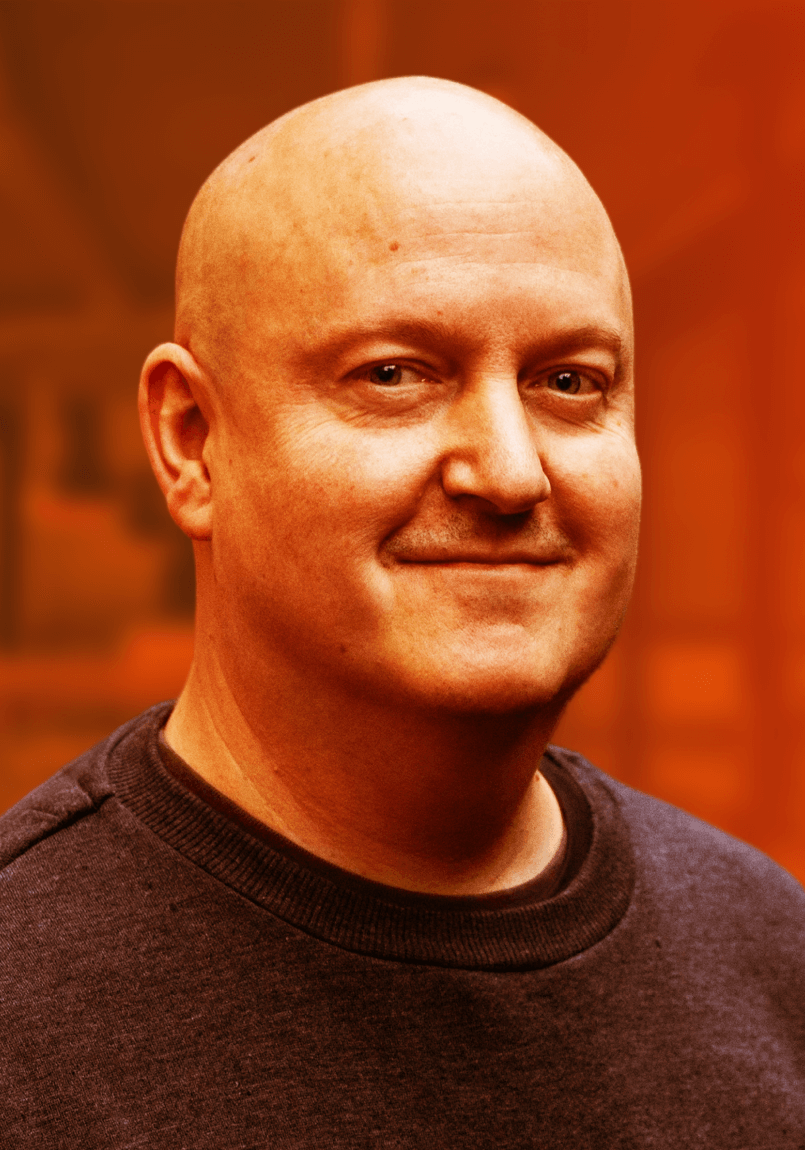 U18 Weds 15:55: The New Breed Plugs In(Panel Discussion)
2023
Dyalog – The Next Generation
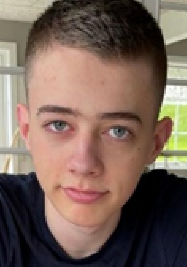 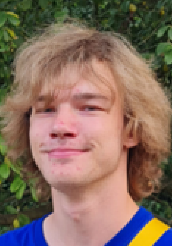 2024 Summer Interns
U03 Mon 15:15: raylib-apl (Brian Ellingsgaard)
U07 Tue 15:15: Climbing Trees and Catching Bugs (Asher Harvey-Smith)
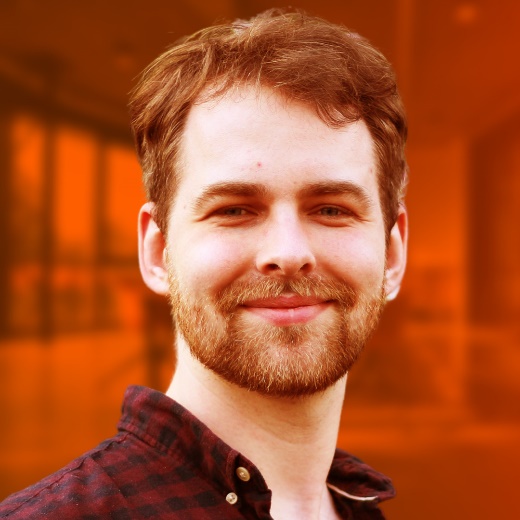 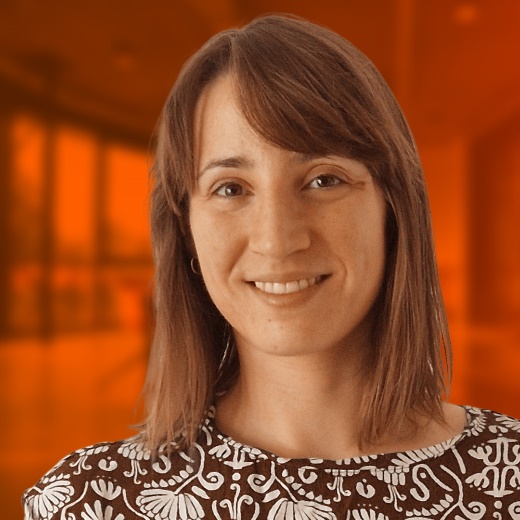 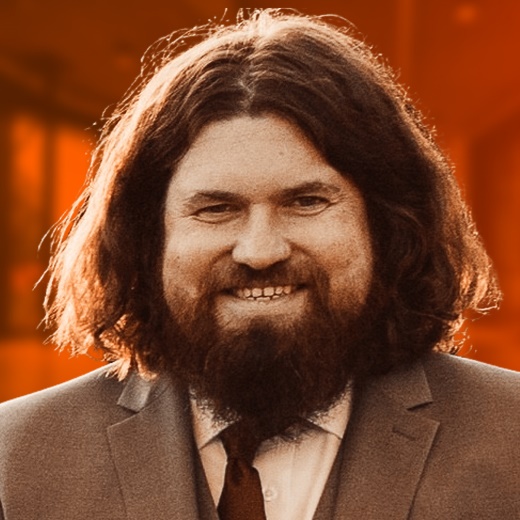 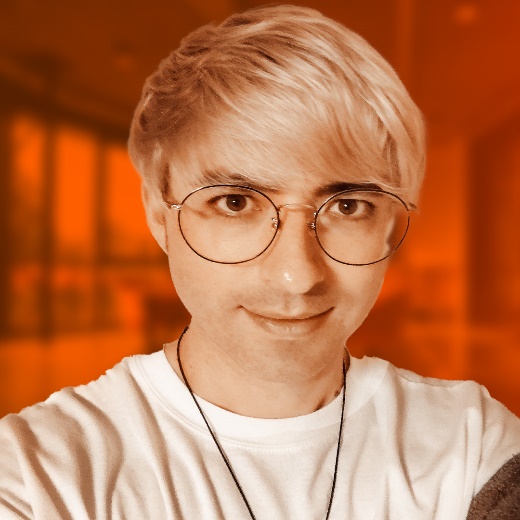 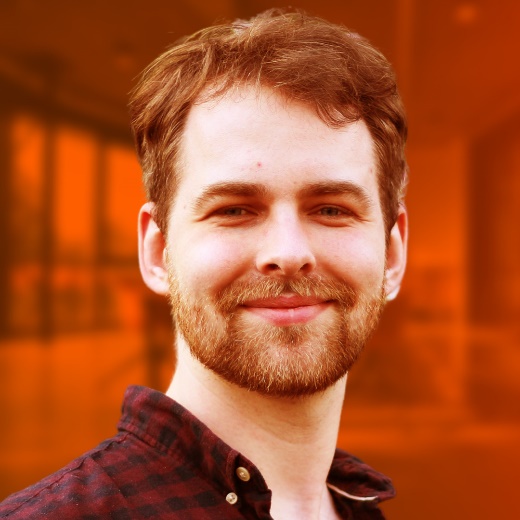 Karl Holt(February, Århus, DK)
Karl is a member of the APL Tools Group and an APL Consultant
Karl is working on the emulator for APL+Win GUI (⎕WI)
D09 Tue 14:25: Migrating APL+Win Applications
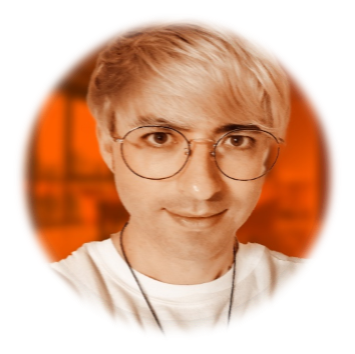 Brandon Wilson(July, 昭和村 / Shōwa, Japan)
Brandon is heading up the Static Analysis project
Working with Aaron Hsu to enhance the co-dfns compiler to support the project
D06 Mon 13:55: Static Analysis of APL in APL
D14 Wed 09:35: Data Parallel Proof Verification in APL
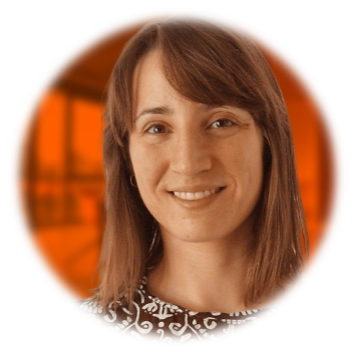 Martina Crippa(August, Copenhagen)
Martina is a member of the APL Tools group and a Consultant
Martina is learning APL and knows C++
Her first project is to build a prototype of a Kafka interface for a client
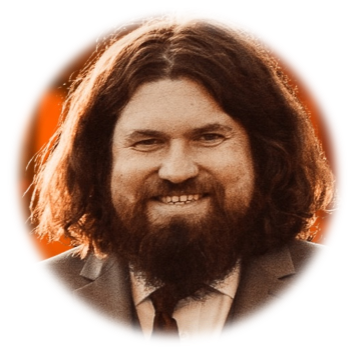 Neil Kirsopp(Gunzenhausen, Bavaria)
Neil is a JavaScript developer (amongst many things)
Also an APL enthusiast, had already signed up for Dyalog’24 before we met
He will work on enhancing EWC, and also take over RIDE development
... and look at a VS Code / Emacs plugin
Highlights of Version 19.0      (Q1'24)
See Last Year's Presentations
Platform Support / Distribution
64-bit ARM support
New Macs
Enhanced .NET Bridge
Framework vs new .NET versions
Bound executables on all platforms
Building Production Systems
Token range reservation
WS FULL handling
⎕NCOPY/⎕NMOVE callbacks
Developer Productivity / IDE
Source "as typed" by default
Multi-line input on by default
HTMLRenderer updates
Link 4.0: Config files, simple text arrays
HttpCommand client, Jarvis web service
Installing & Managing APL
Multiple session files
Health Monitor
Big Things Heading Your Way
Array Notation
Set & Get Variables
Token-by-Token Debugging
Everywhere WC
Reverse Compose
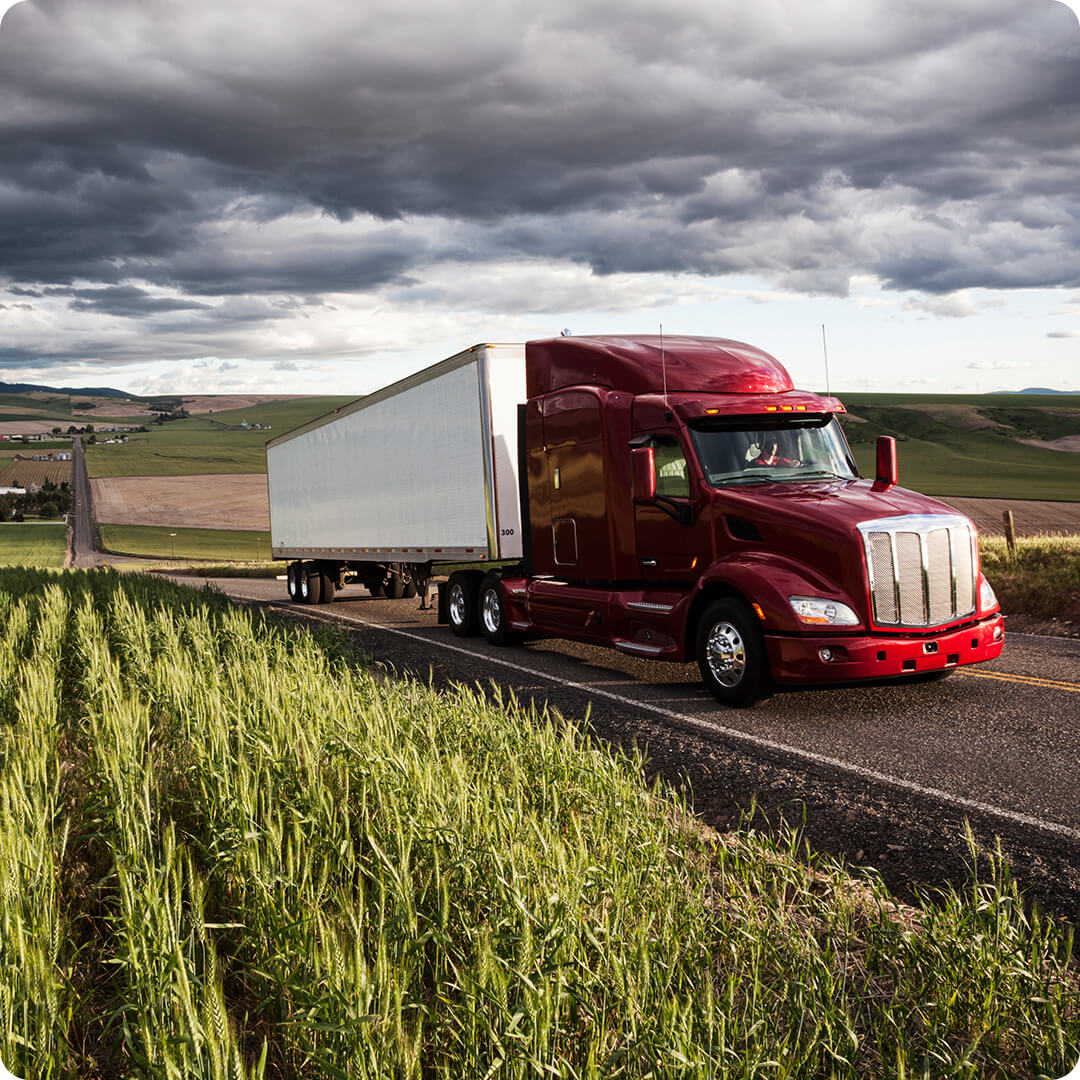 Array Notation
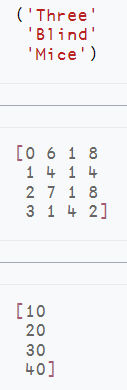 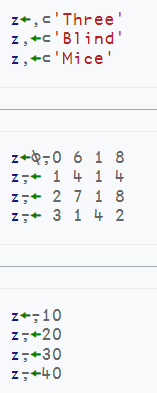 ≡
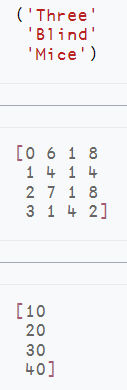 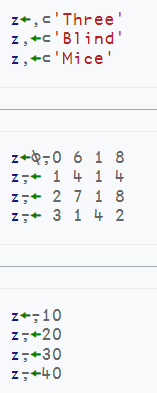 ≡
≡
Namespace Notation
person←(first: 'Max' ⋄ last: 'Mustermann')
      person.last,', ',person.firstMustermann, Max
      person.(first,' ',last)Max Mustermann
D03 Mon 10:10: Array Notation: A Journey of Discovery (John Daintree)
Set and Get Variables
Get:
   [source] ⎕VGET 'Name' ('Height' ¯1)  ⍝ Values w/optional defaults
     merged←⎕NS defaults inputs         ⍝ Merge namespacesName List with Values:
    (names values)←[source] ⎕VGET 2      ⍝ Name Matrix and values
             pairs←[source] ⎕VGET ¯2     ⍝ (Name Value) Pairs
Set:
    ref←[target] ⎕VSET ('First' 'Lieschen')('Last' 'Müller')
    ref←[target] ⎕VSET (2 5⍴'FirstLast ')('Max' 'Munstermann')
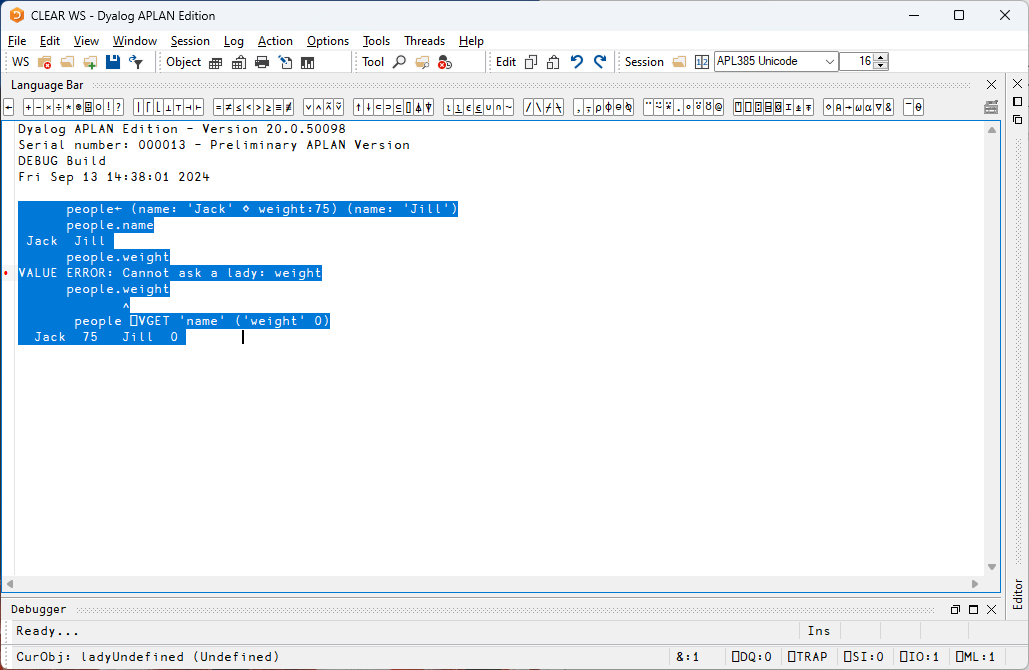 people← (name: 'Jack' ⋄ weight:75) (name: 'Jill')
      people.name
 Jack  Jill       people.weight
VALUE ERROR: Undefined name: weight
      people.weight
             ∧
      people ⎕VGET 'name' ('weight' 50)
  Jack  75   Jill  50 
      people[1].⎕VGET ¯2
  name  Jack    weight  75
D04 Mon 11:10: Setting and Getting Variables (Adam Brudzewsky)
Token by Token Debugging
Screen shot on next page from Max Sun,(BCA Research)
Max has his own fork of RIDE with VIM bindings and editor extensions:https://github.com/MaxCan-Code/ride/tree/master
Token by Token Debugging
Expression
RightArgument
Left Argument
Previous Result
Function
Previous Left
Previous Right
Previous Function
(this is using the "regular" https://github.com/Dyalog/ride/tree/tbt_support)
See John Daintree's presentation from Dyalog'23
EWC – "Everywhere" WC
A JavaScript emulation of Dyalog's Win32 wrappers (⎕WC, ⎕WG, ⎕WS …)
"Everywhere" means
Windows, Linux, macOS Desktops
Dyalog APL on any platform acting as a Web Server
D07 Mon 15:45: Everywhere WC (Morten Kromberg)
EWC→
⎕WC↓
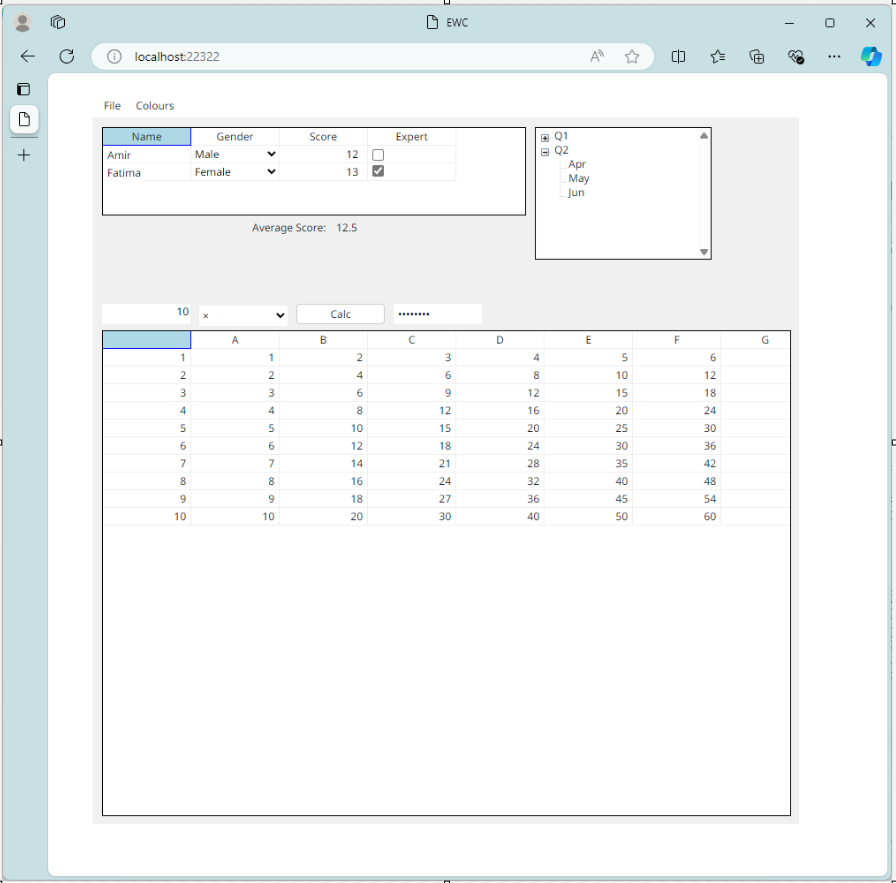 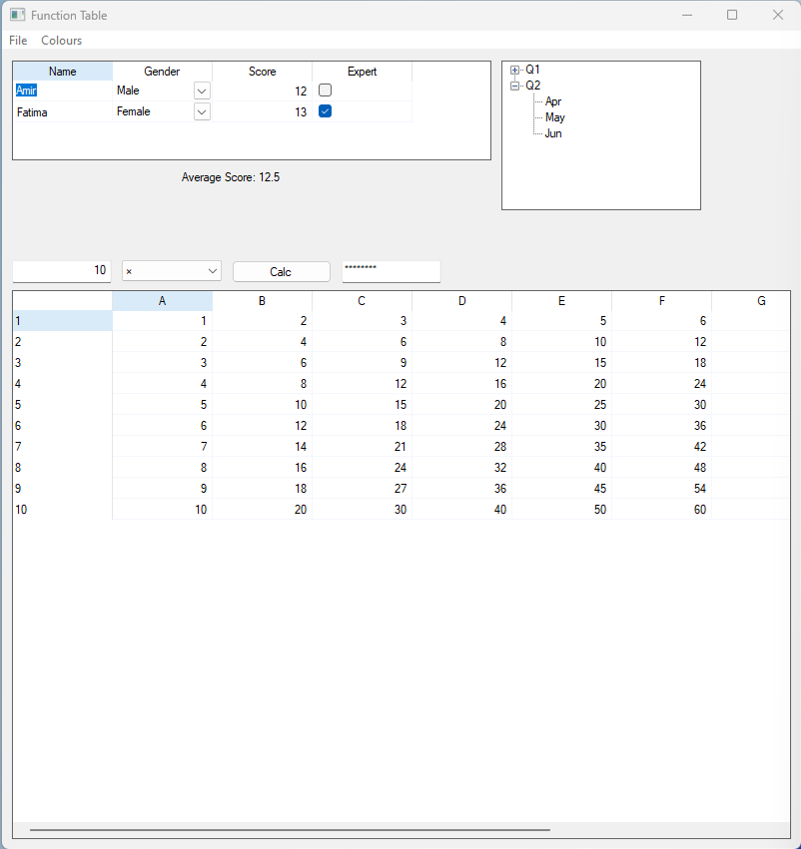 + ApexCharts
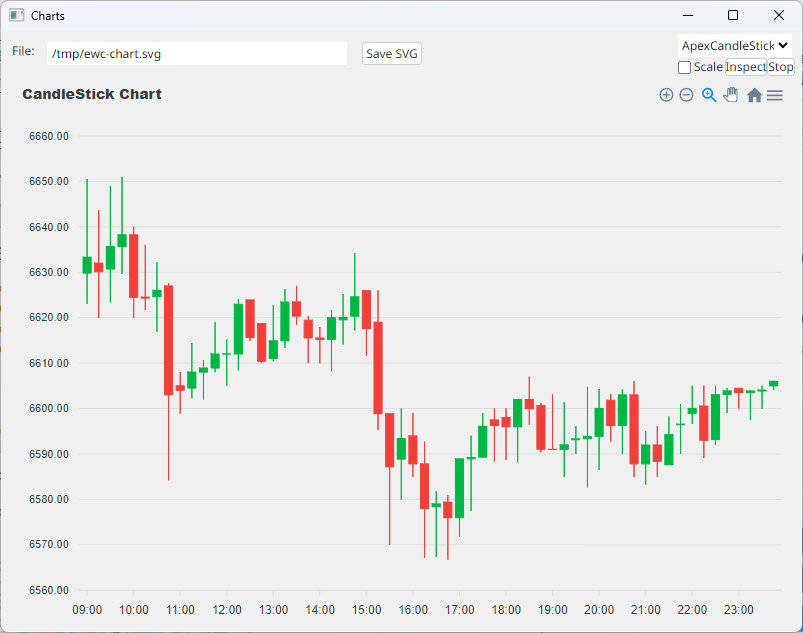 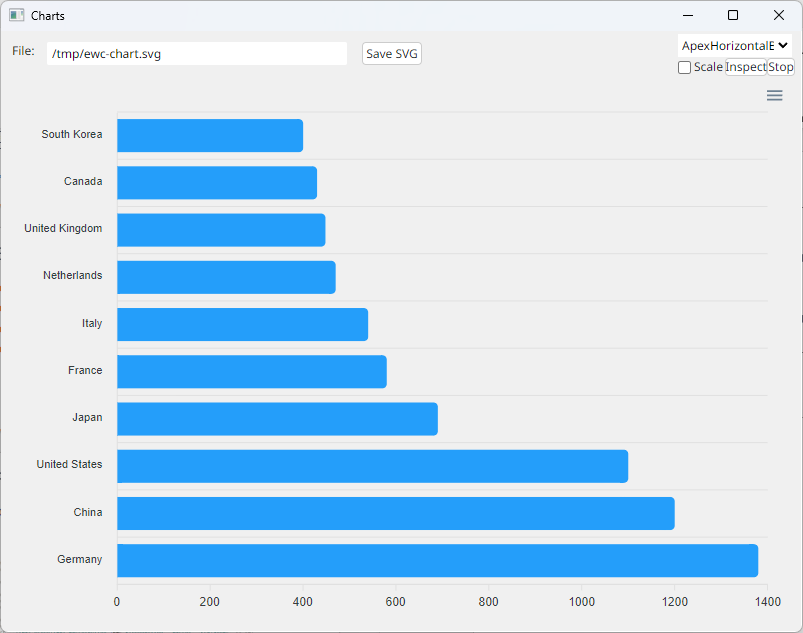 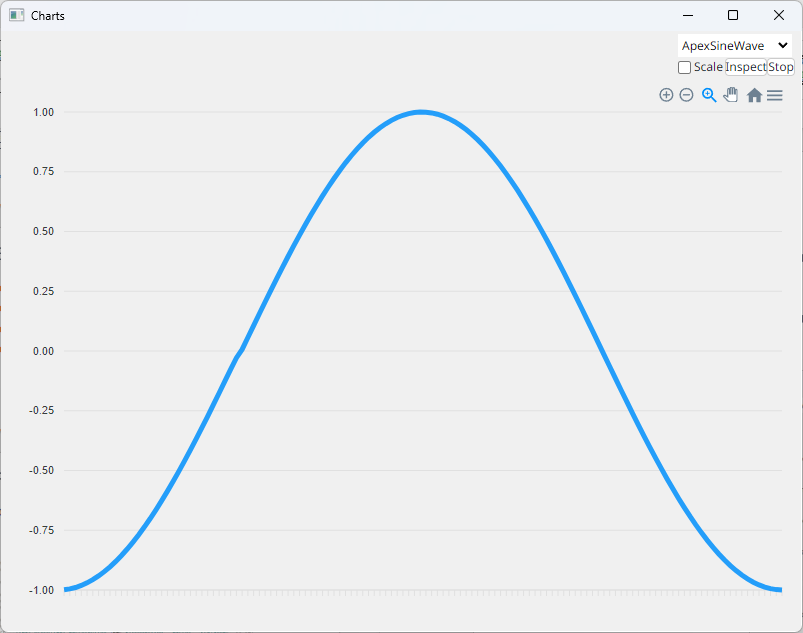 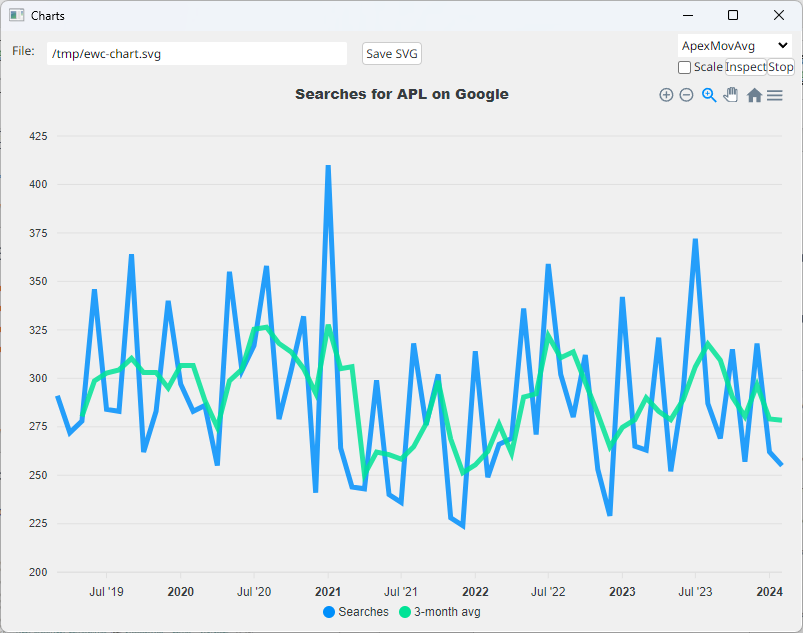 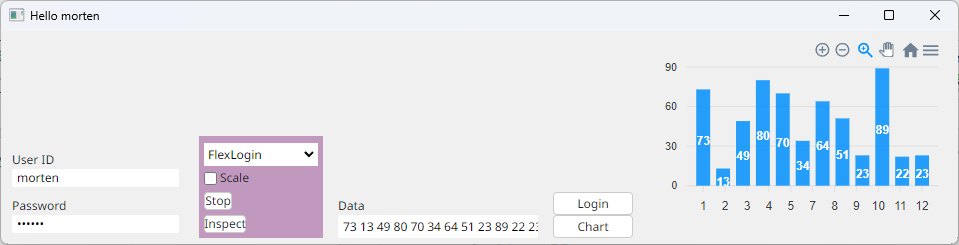 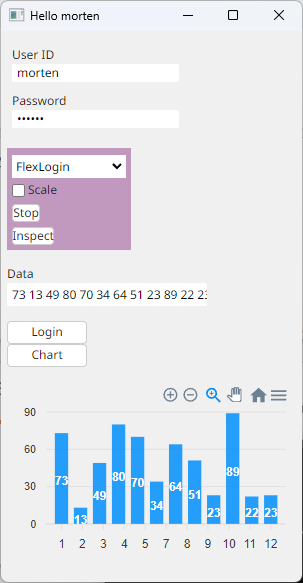 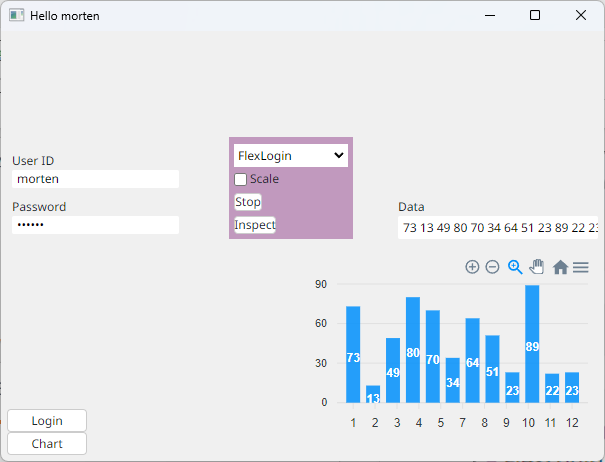 + FlexLayout
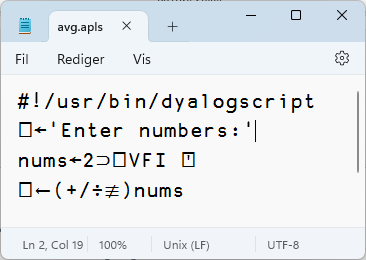 Script Support
#! (hash bang) scripting
Script engine is critical for new users
Makes "Continuous Integration" easier
Still a bit of a prototype in v19.0
Will be improved in v20.0
Need to be able todebug scripts via RIDE
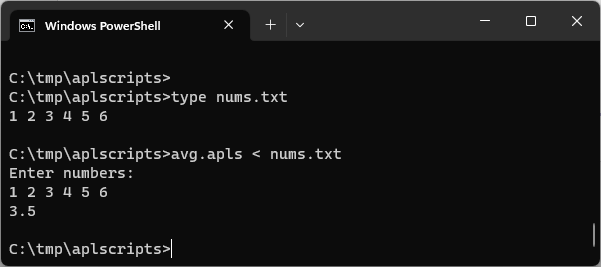 Behind / Reverse Compose
Monadic:   f⍛g ⍵  (f ⍵) g ⍵
From←⊂⍛⌷          ⍝ Enclose behind Index
      1 2 2 1 From ⎕A
ABBA
      f←5∘<             ⍝ Predicate function
      f⍛⌿ 2 7 1 8 2 8   ⍝ Filter by f
7 8 8

      ⌈/⍛= 2 7 1 8 2 8 3 ⍝ Max behind Equal
0 0 0 1 0 1 0
Behind / Reverse Compose
Dyadic:   ⍺ f⍛g ⍵    (f ⍺) g ⍵
10⍳⍛∊2 3 5 8      ⍝ (⍳10)∊2 3 5 8
0 1 1 0 1 0 0 1 0 0

      Sort←⊂⍤⍋⍛⌷        ⍝ Universal sorting function 
      Sort 'mississippi'
iiiimppssss
      10 30 20 Sort ↑'Ten' 'Thirty' 'Twenty'
Ten TwentyThirty
Behind / Reverse Compose
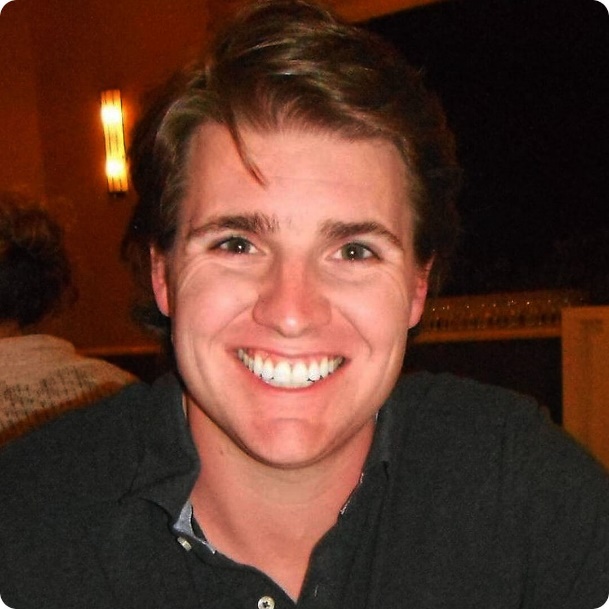 For Conor, with Thanks: Σ & Δ
D11 Tue 15:45: New Tatin Packages (Brian Becker)
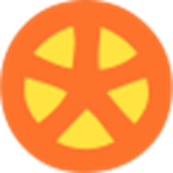 Tatin
Package manager for Dyalog APL(A tasty way to package APLs)
2023
2024
]z←tatin.listPackages
      {⍺,≢⍵}⌸{(¯1+⍵⍳'-')↑⍵}¨3↓z[;1]
 aplteam  42
 davin     4
 dyalog    2
]z←tatin.listPackages
      {⍺,≢⍵}⌸{(¯1+⍵⍳'-')↑⍵}¨3↓z[;1]
 aplteam  44
 davin     4
 dyalog    5 ⍝ 150% growth!
¯2↑z
 dyalog-HttpCommand  1
 dyalog-Jarvis       1
¯5↑z
 dyalog-APLProcess   1
 dyalog-HttpCommand  1
 dyalog-Jarvis       1
 dyalog-NuGet        1 dyalog-OpenAI       1
D10 Tue 15:15: Initialising and Starting from Text Files (Adám Brudzewsky)
Medium Things on The Way
New Shell System Function
.NET bridge Enhancements
HTMLRenderer Enhancements
Static Analysis of APL Code
Health Monitor
HTMLRenderer Enhancements
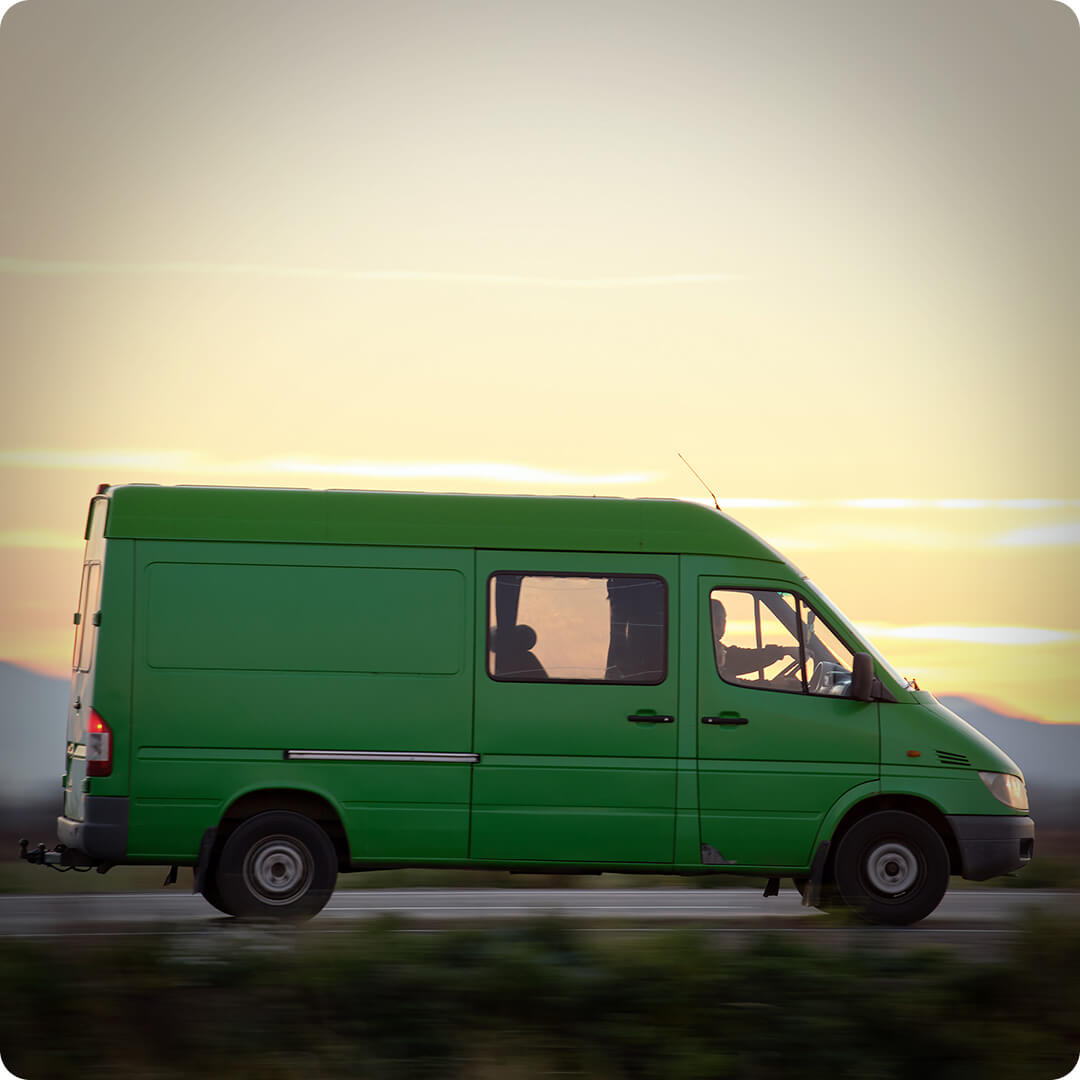 ⎕SHELL to replace complement ⎕SH
Invoke OS commands from APL
Interruptible
Optionally return data as an asynchronous stream
Manage stdin, stdout & stderr (& other streams) independently
Handle variety of data encodings
D12 Tue 16:15: New Function for Shell Calls (Peter Mikkelsen)
.NET Bridge Enhancements
The v19.0 bridge to .NET 6/7/8 is roughly on par with the Framework bridge
We are developing new features which will ONLY target the new bridge
Generics, Delegates
Async Methods (probably not v20.0)
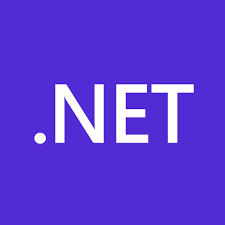 Static Analysis of APL Code
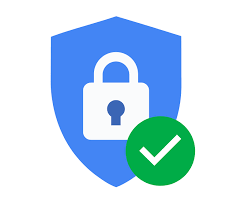 Static Analysis of application code is seen as a required "best practice" by some corporations
We are building a prototype of a tool which will
Detect vulnerabilities and other bad practices
"Lint" APL Code
This tool will initially be licensed separately
A free "community edition" may follow
D06 Mon 13:55: Static Analysis of APL in APL (Brandon Wilson)
D13 Wed 09:05: Co-dfns Roadmap and Updates (Aaron Hsu)
Health Monitor
Version 19.0 contains a prototype. Ideas for v20.0 include:
Complete feature to find last known location of a "hanging" interpreter
Sending signals to interrupt or terminate tasks
Discoverability: allow APL process to broadcast services that it provides
Switch ⎕PROFILE on and off; collect data
Possibly add OpenTelemetry data feed
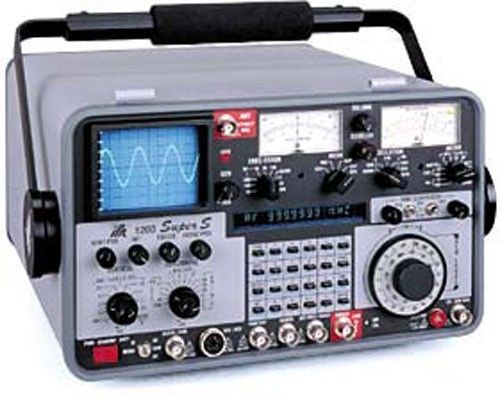 HTMLRenderer Enhancements
The HTMLRenderer continues to grow in importance
File Upload
Modal HTMLRenderer Windows
More control over "Chrome"
The EWC project will accelerate the evolution of the HTMLRenderer
Small Things
⎕NINFO w/Callbacks
Set File Attributes
Unicode decomposition / normal forms
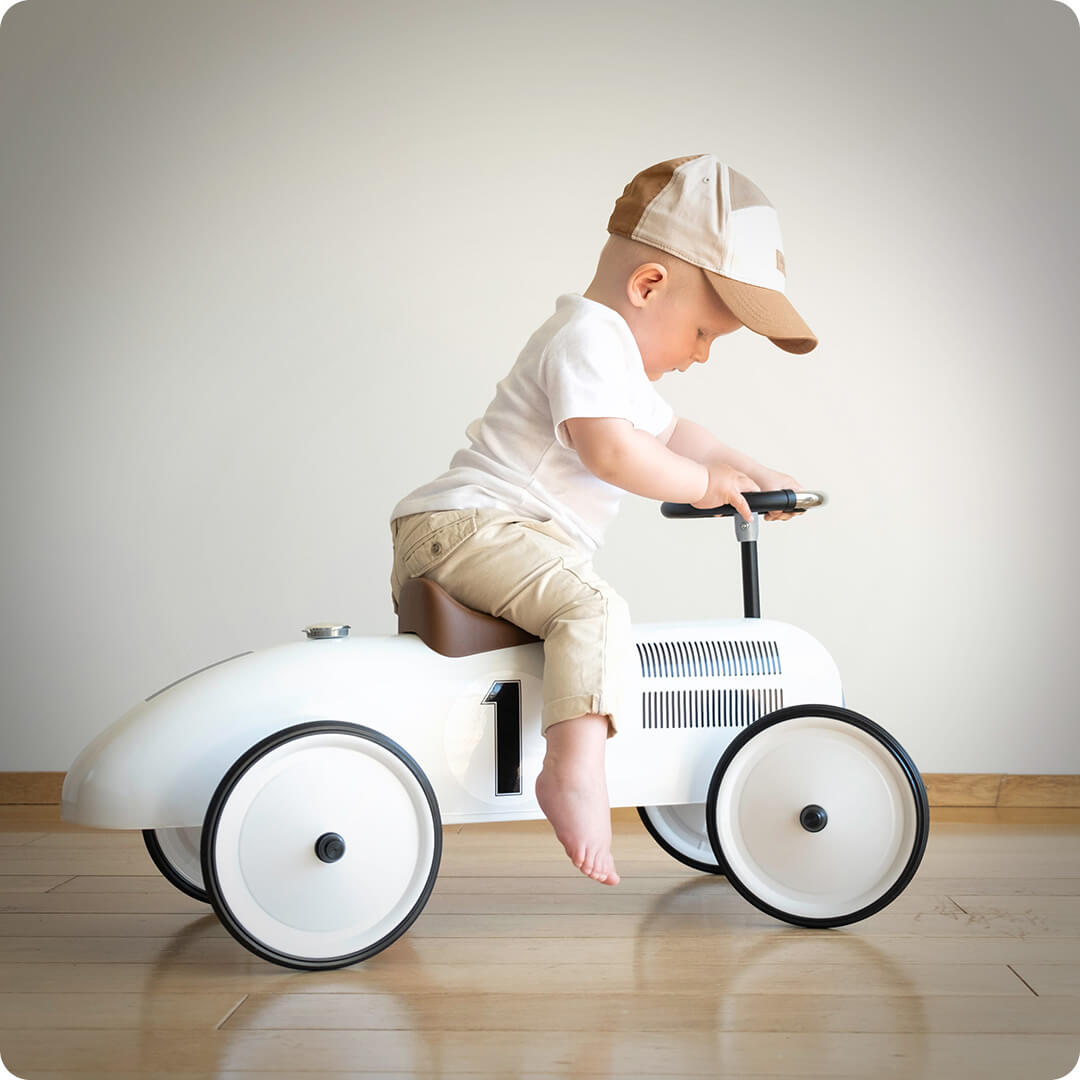 Laying New Foundations
⎕WC Plugin Mechanism
Relax Interpreter Limits
New UCMD mechanism
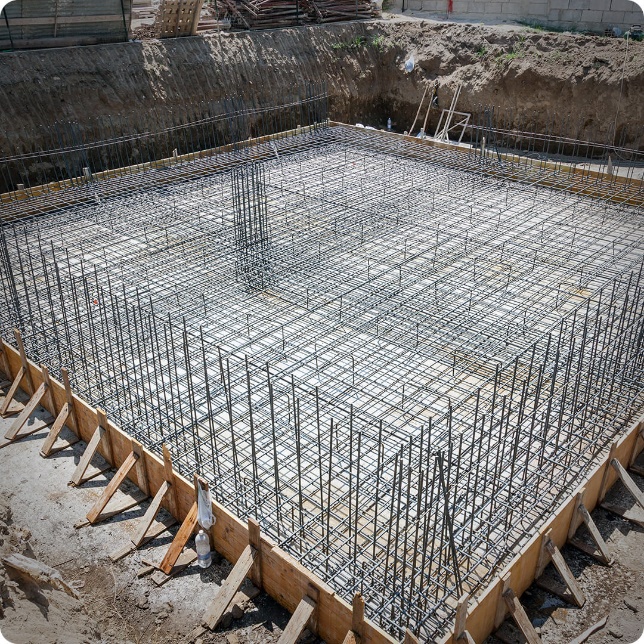 An Open [Source] Plugin Architecture
A modern replacement for Auxiliary Processors
Uses Direct Workspace Access (DWA) for high performance
Accessible via ⎕WC / ⎕NEW
Make interpreter extensions open source, eg.
HTMLRenderer, Conga (our TCP platform)
Cryptographic Library
Many of these are interfaces to open source components
Dyalog APL
Conga
HTMLRenderer
GnuTLS
ChromiumEmbeddedFramework
Plugin Architecture Benefits
Allow users to move faster
Adopt new versions of Chromium or OpenSSL
Make the Dyalog community more inclusive
Allow users to contribute to our eco-system
Users can develop and share new extensions
Makes our encryption tools transparent and verifyable
 Easier to comply with FOSS licence constraints
Dyalog APL
Conga
HTMLRenderer
GnuTLS
ChromiumEmbeddedFramework
D05 Mon 11:40: WC Plugins (John Daintree)
Relax Interpreter Limits
We plan to relax limitations in the interpreter, like:
Max Rank (15)
Number of tokens in a line (4,095)
Number of token types
(and many more)
Relax Limits – Why Now?
We need more token types for new primitives, new control structures, array notation, …
Migrants have functions with >9,999 lines 

Challenge: Structure has not changed for decades
(except new types like Unicode and Complex Numbers)
Must avoid "big bang" data conversion
Different versions of APL must share data
(Restore & use archived component files)
D16 Wed 11:55: Interpreter Limits (John Daintree)
New UCMD Mechanism
The existing User Command mechanism is based on old technology ("SALT")
There are opportunities to make it
Easier to create utilities which provide both a proper API and User Command
Easier to install new User Commands
Faster to start a new APL session
May be provided as an alternative in v20.0, unlikely to immediately replace old system
Tidying Up
PCRE 10.x
Documentation Format
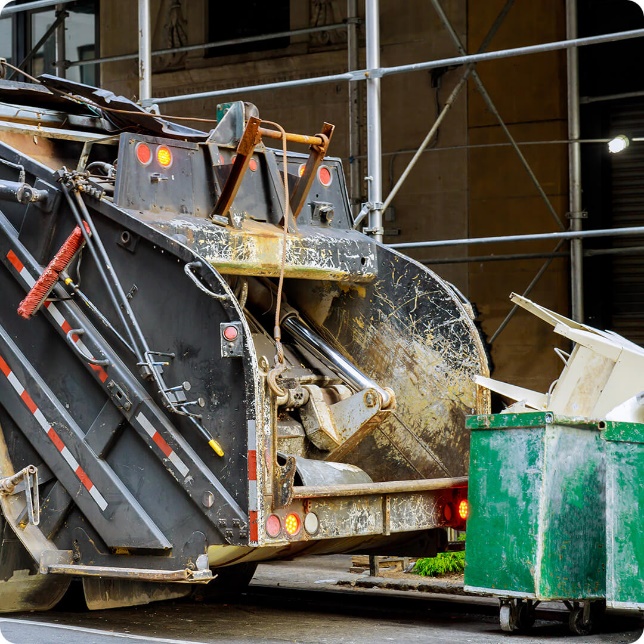 Documentation
help.dyalog.com and "core" documentation will be produced using MkDocs on GitHub
Anyone (including you) can raise "issues"
Or even submit "Pull requests"
You CAN still email docs@ or support@
Some tools already use MkDocs…
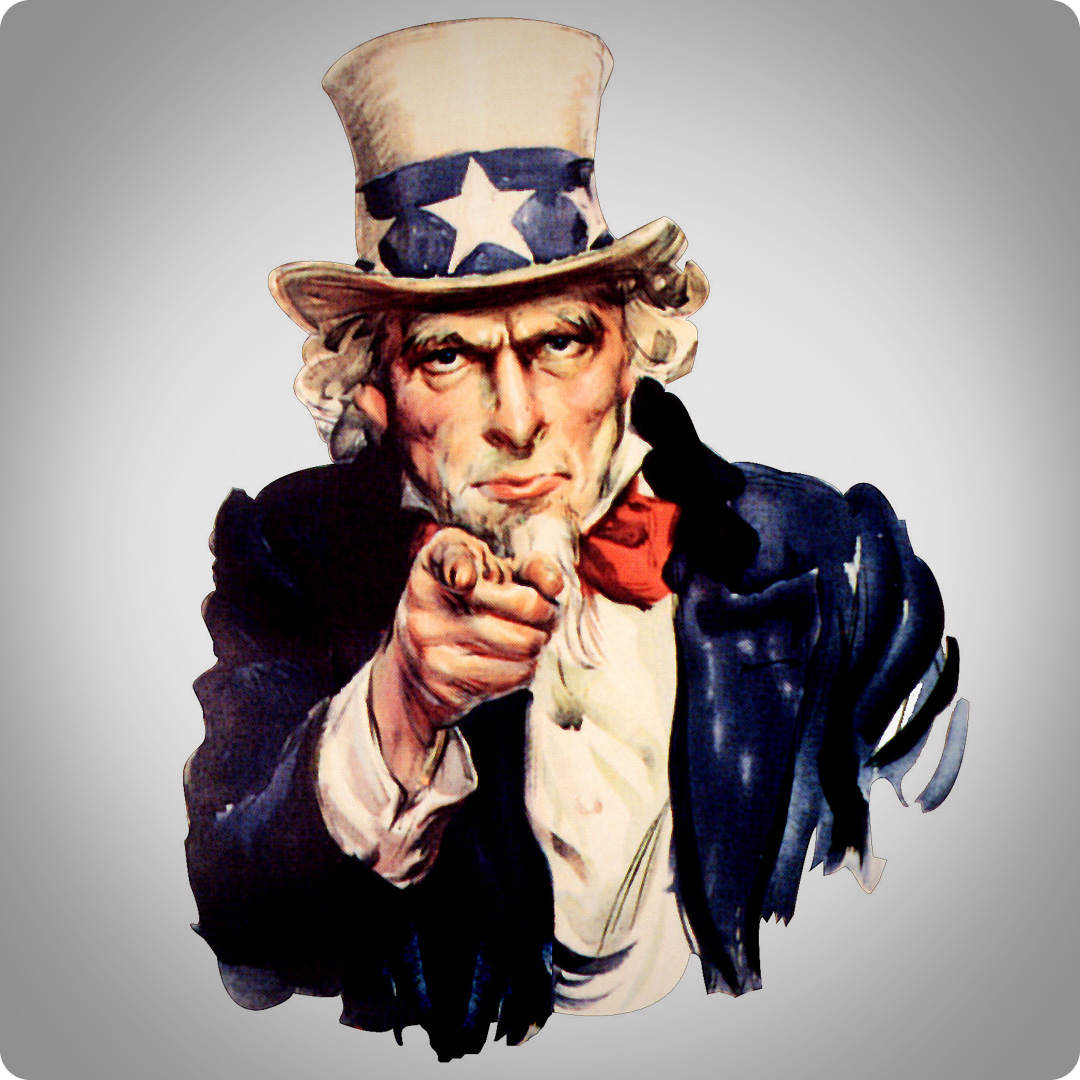 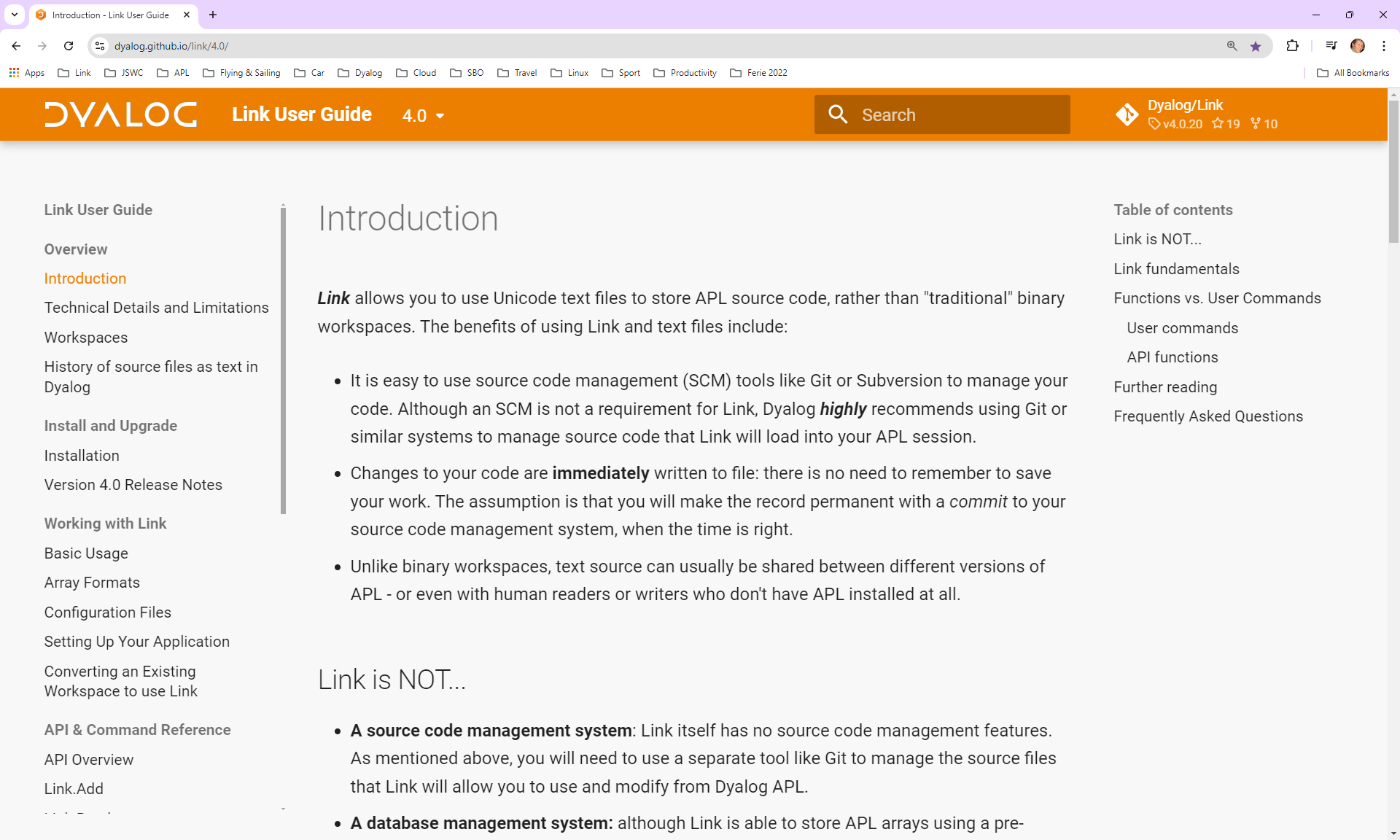 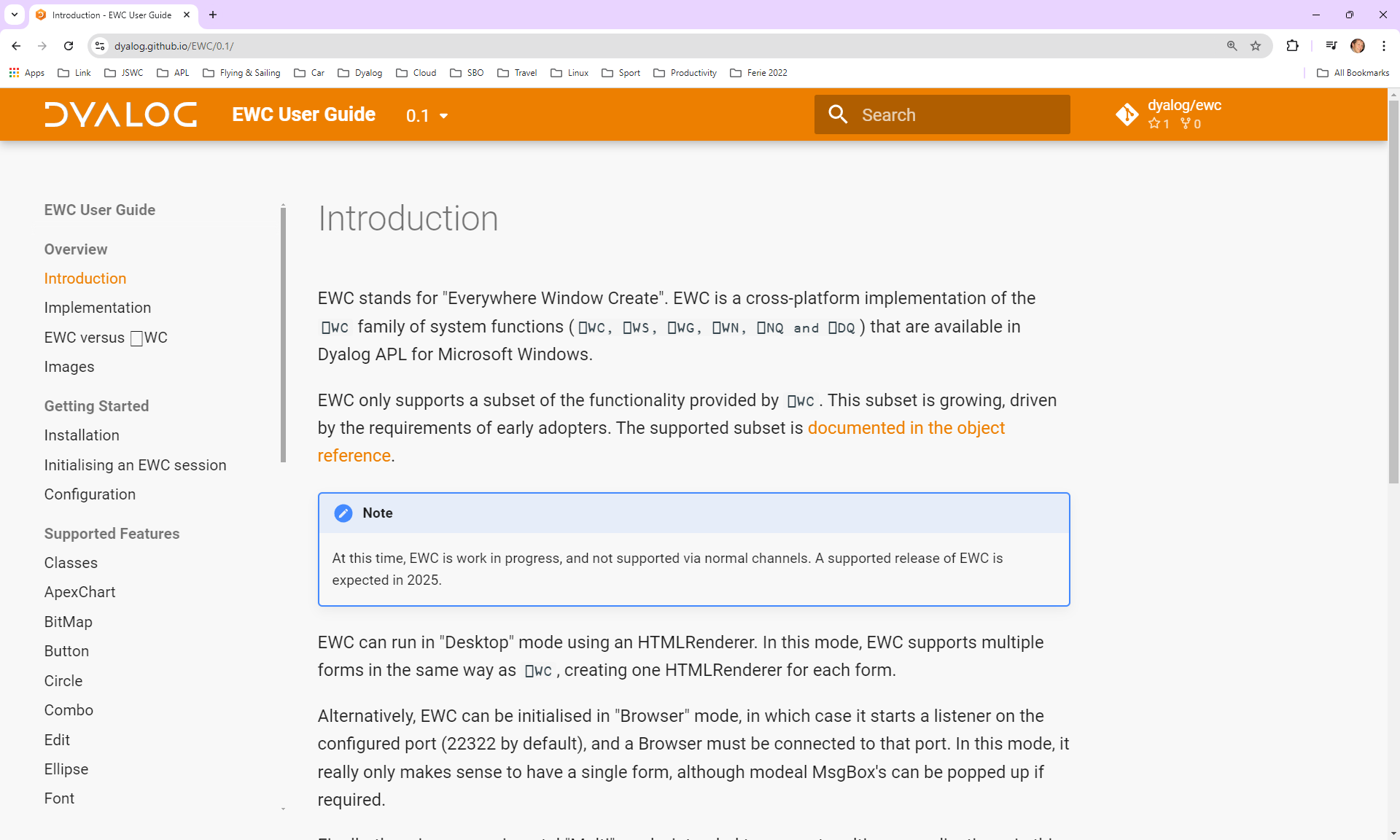 Screenshot of EWC Documentation
Documentation: Why change?
Easier to contribute
Internally and externally (and Pete has retired)
Open formats, platform agnostic tools
Better search
Human-friendly, predictable URLs, like 
https://docs.dyalog.com/20.0/object-reference/properties/depth/
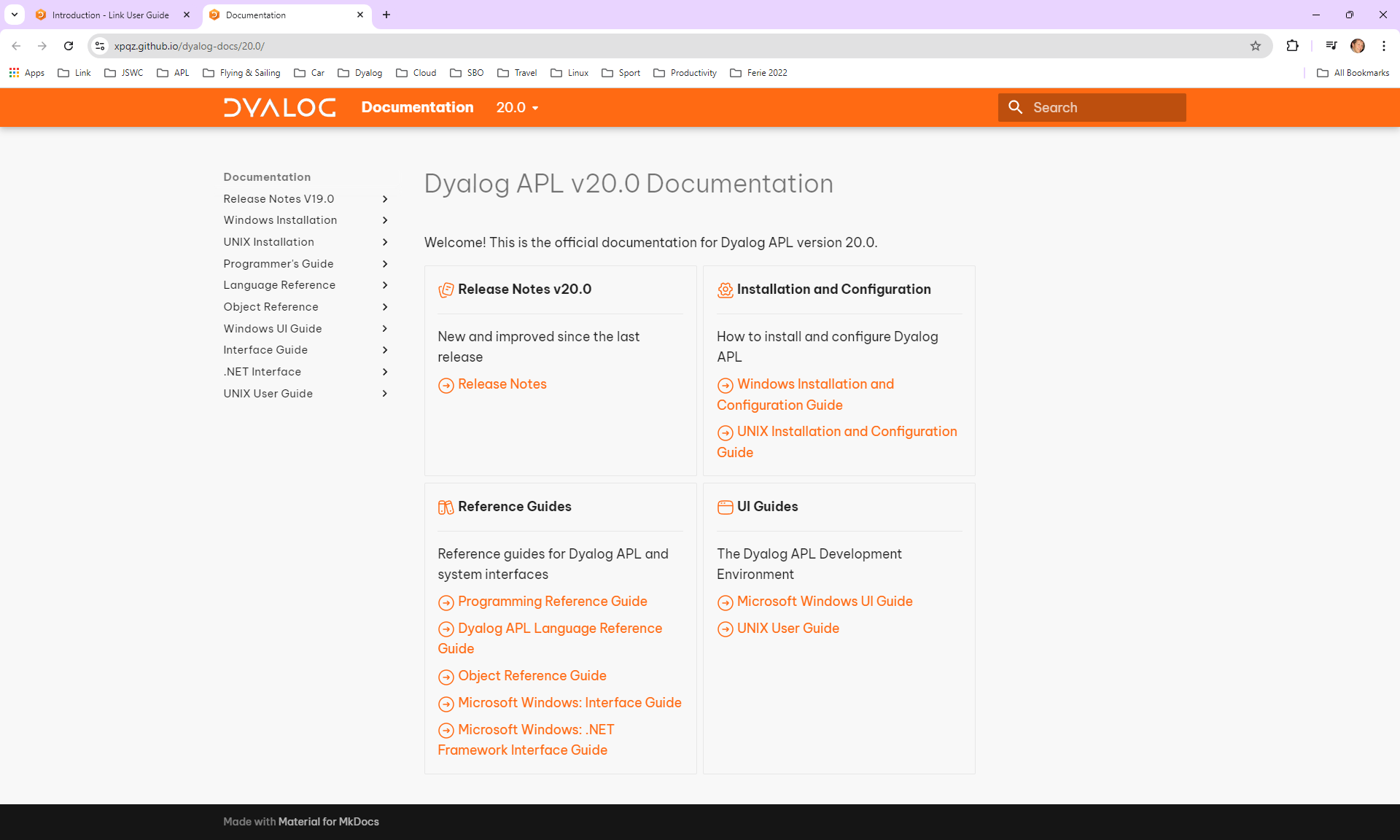 Retiring
Intel-based Mac versions
819⌶ (replaced by ⎕C)
Bundled Syncfusion Libraries
David Liebtag's Array Editor ("replaced" by Array Notation)
32-bit Raspberry Pi
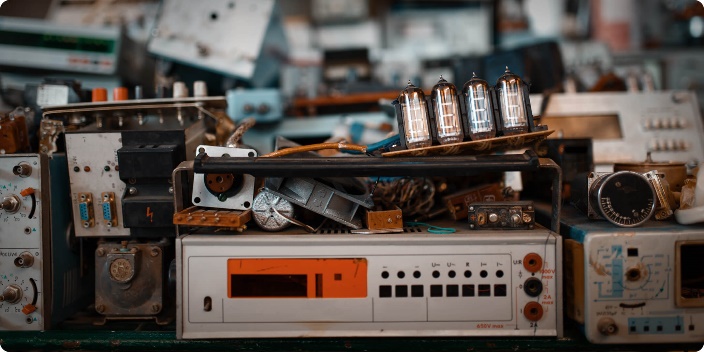 Other Stuff
Link v4.1
Kafka Interface
Telemetry
BSIMM Audit
Isolates connect back to server
(Docker containers)
Performance
Set functions
NSs kept alive by children
Garbage Collector
Exhaustive Primitive Tests
64-bit ARM support
(Pi & AWS Image)
New Mac installer
Directory naming
Keyboard layouts
Platform Features
D15 Wed 10:55: ullu – A Test Framework for Dyalog APL (Aarush Bhat)
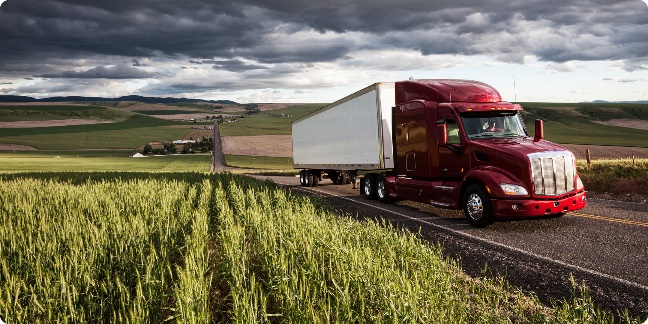 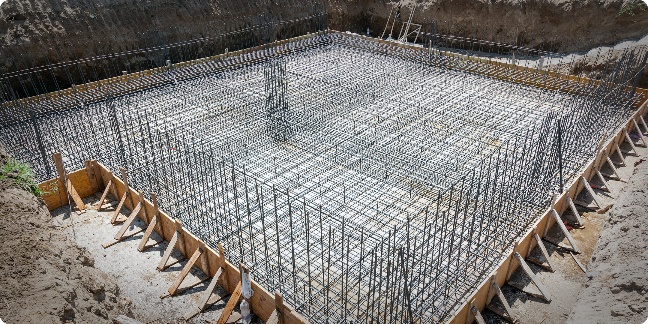 New Foundations
⎕WC Plugin Mechanism
Open-source more components
HTMLRenderer, Conga, Crypto Library
Relax Interpreter Limits
New UCMD mechanism
Big Things
Array Notation
Set & Get Variables
Token-by-Token Tracing
Everywhere WC
Script Support
Reverse Compose
Thank You!
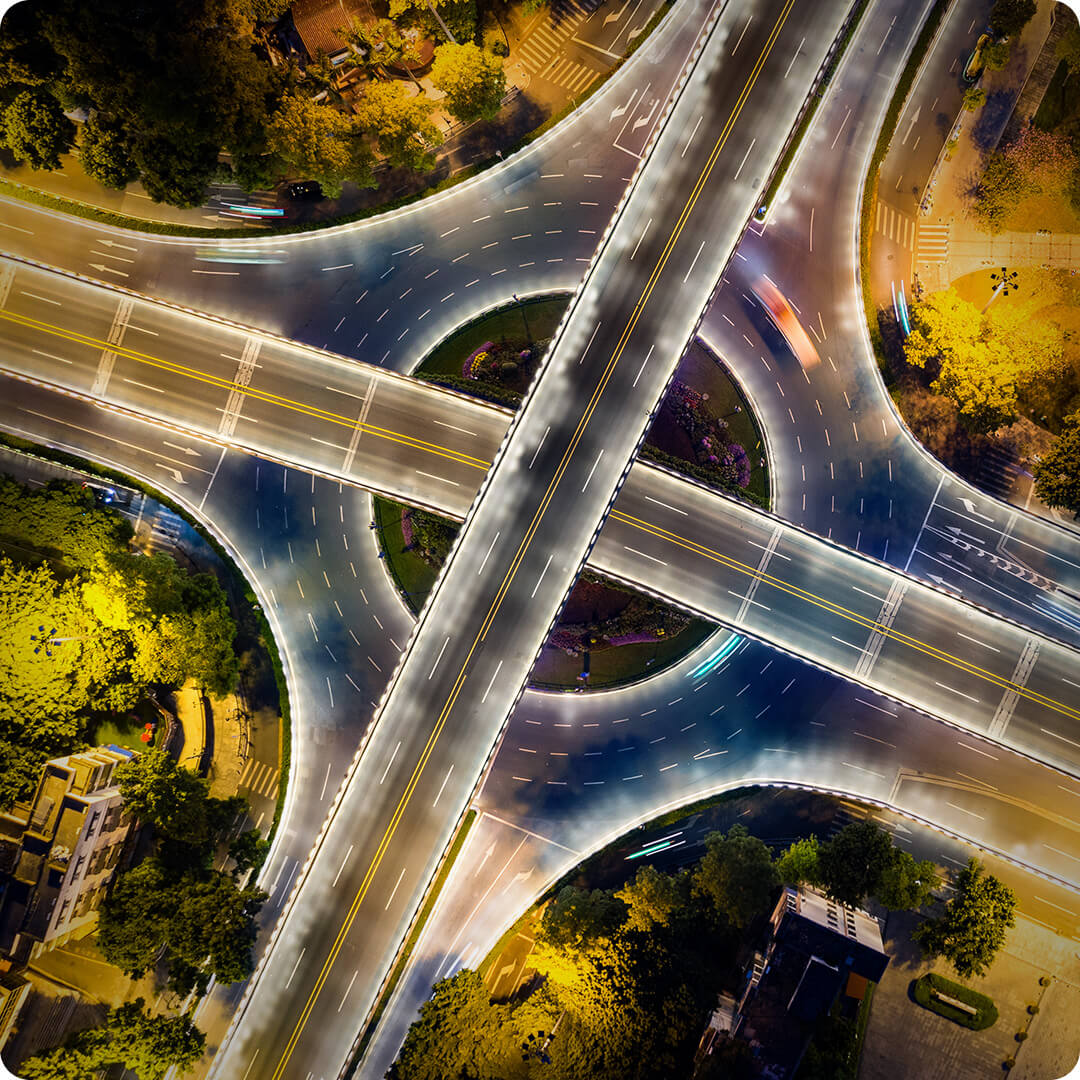